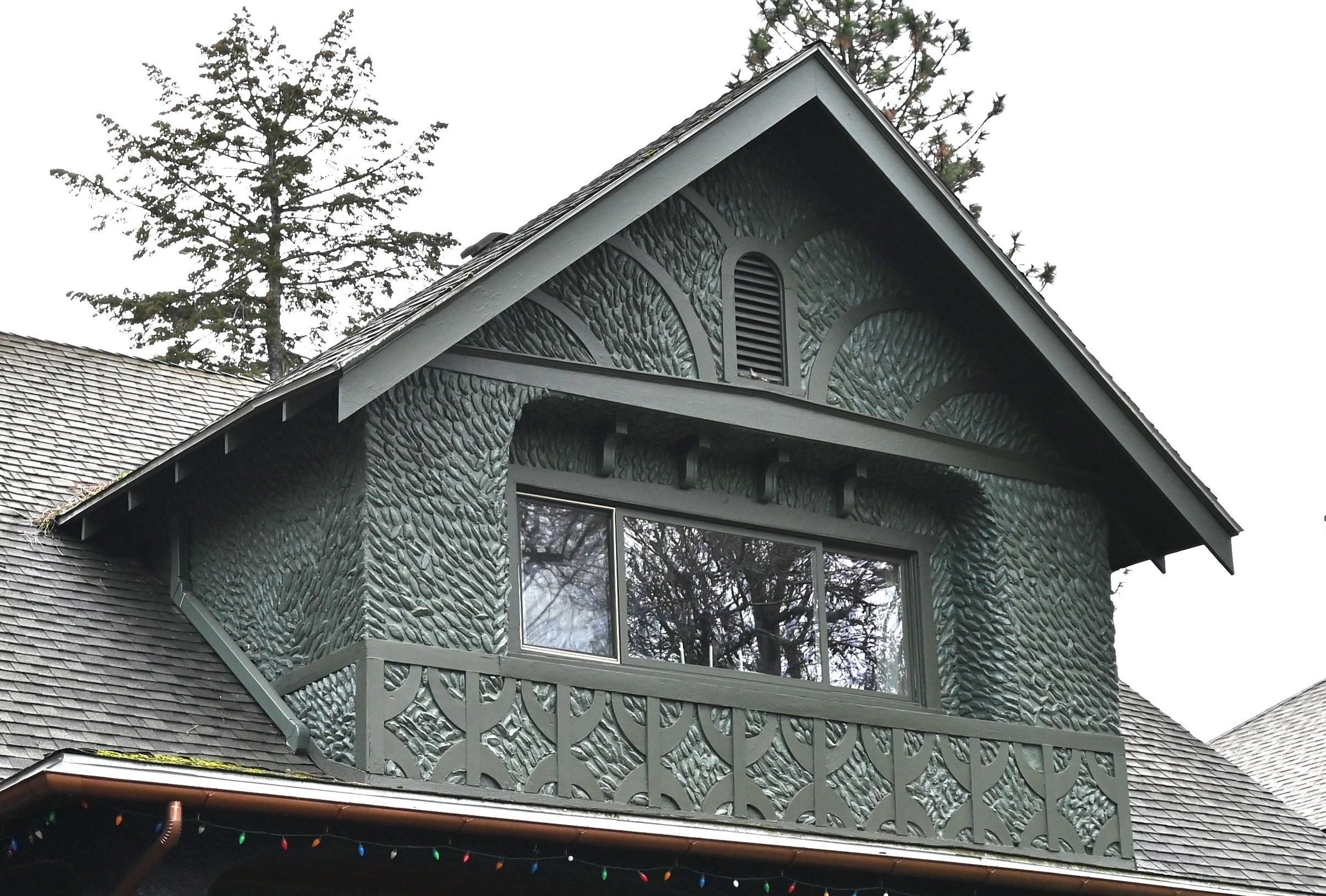 T.H. & Bessie Tollefsen House
517 West sound avenue
Residential nomination
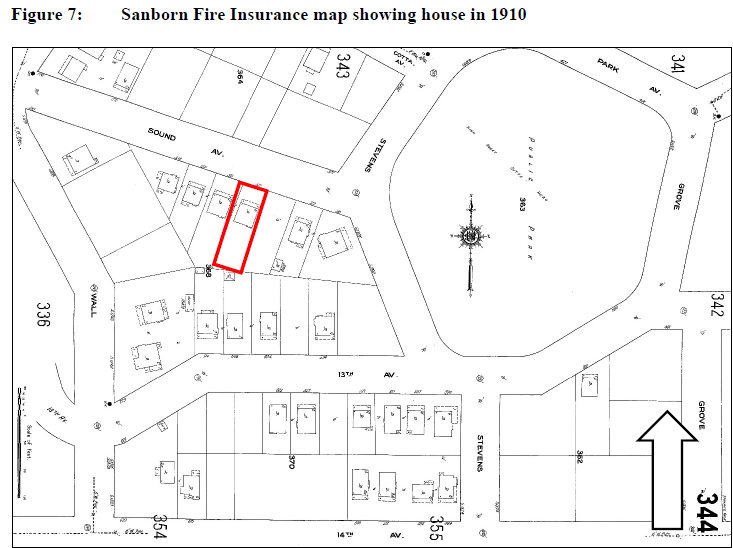 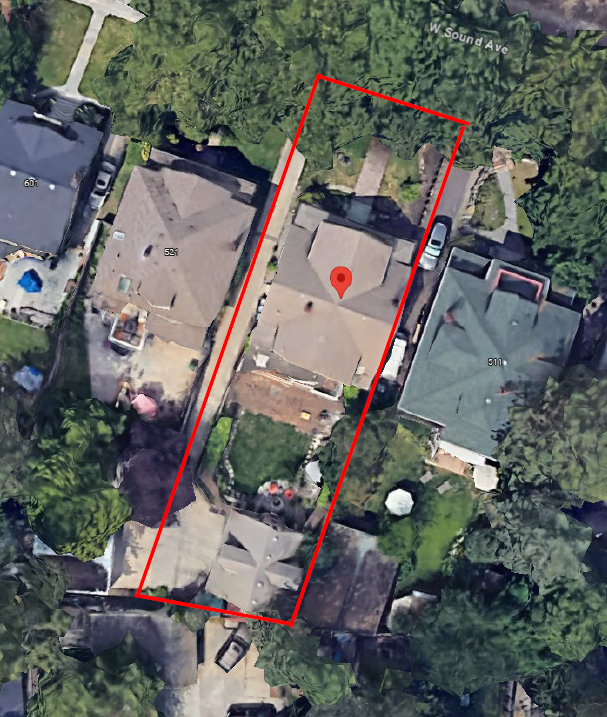 517 W Sound Avenue
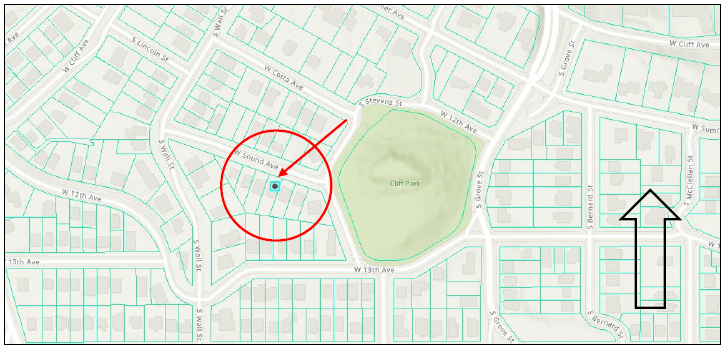 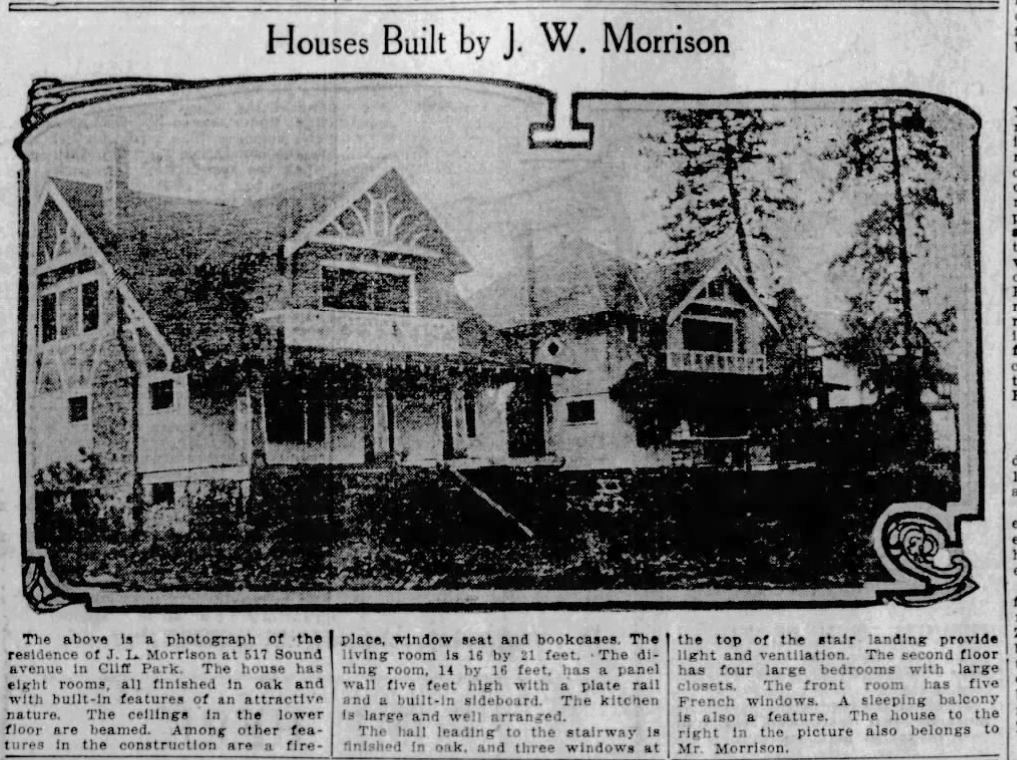 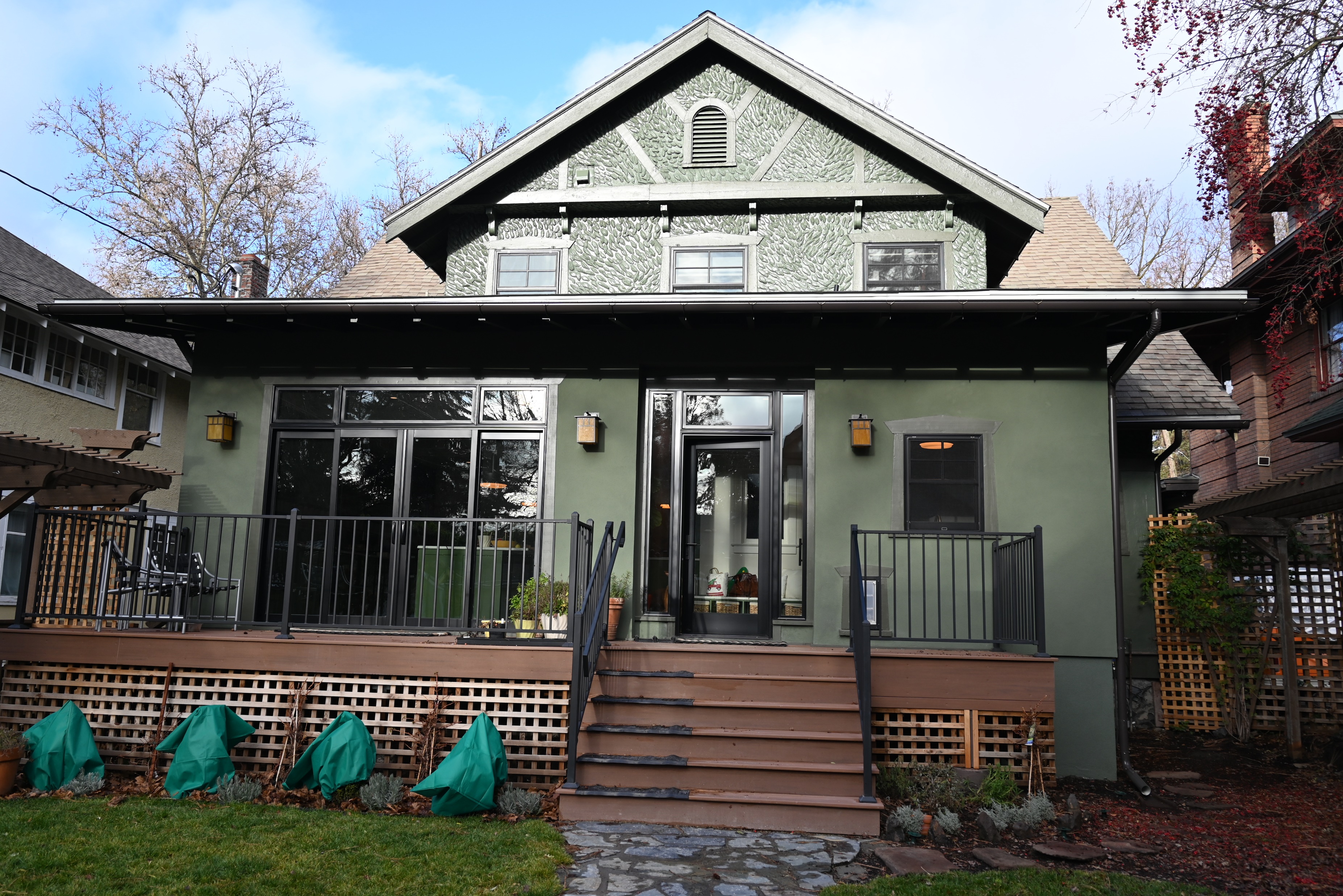 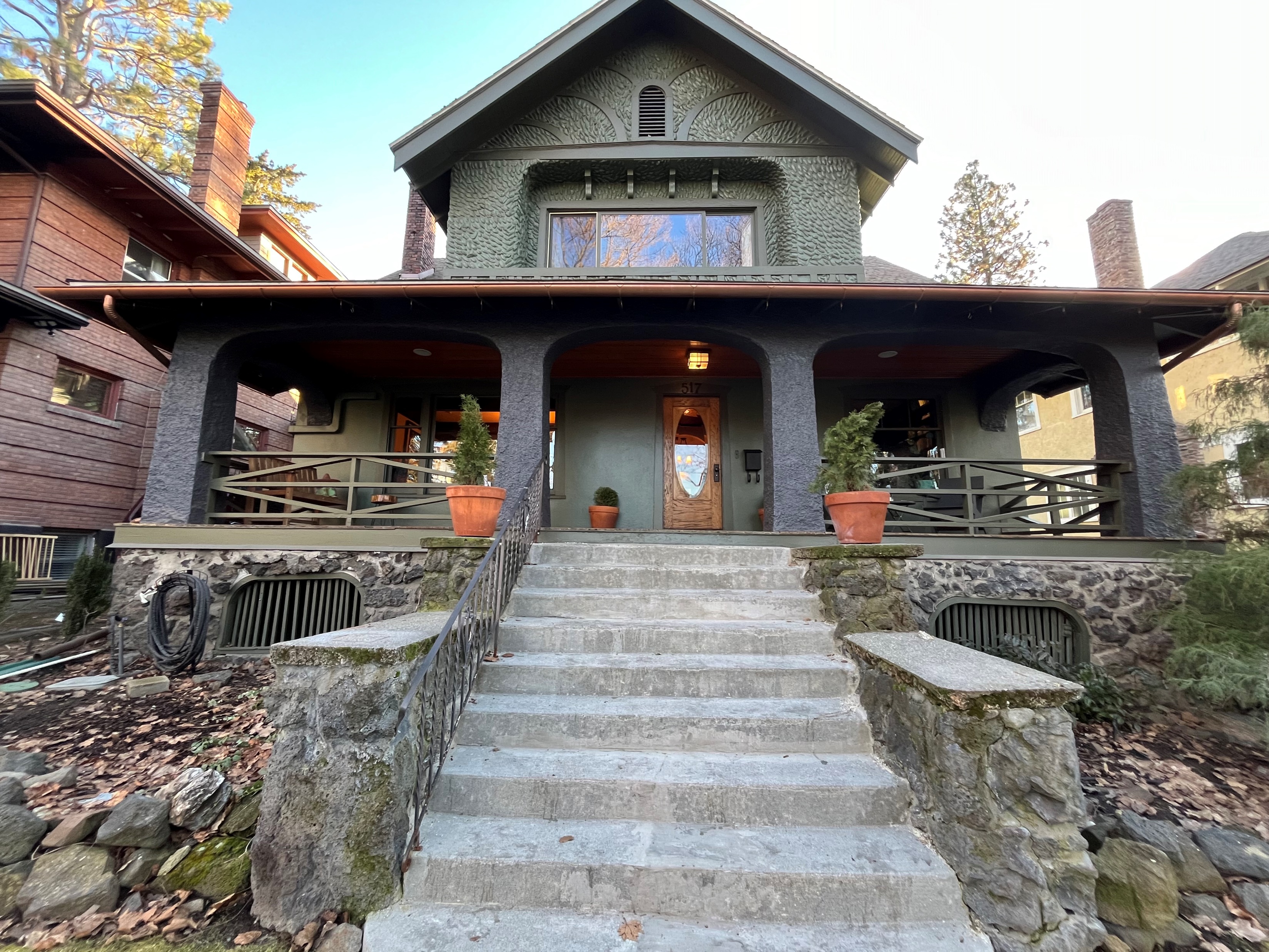 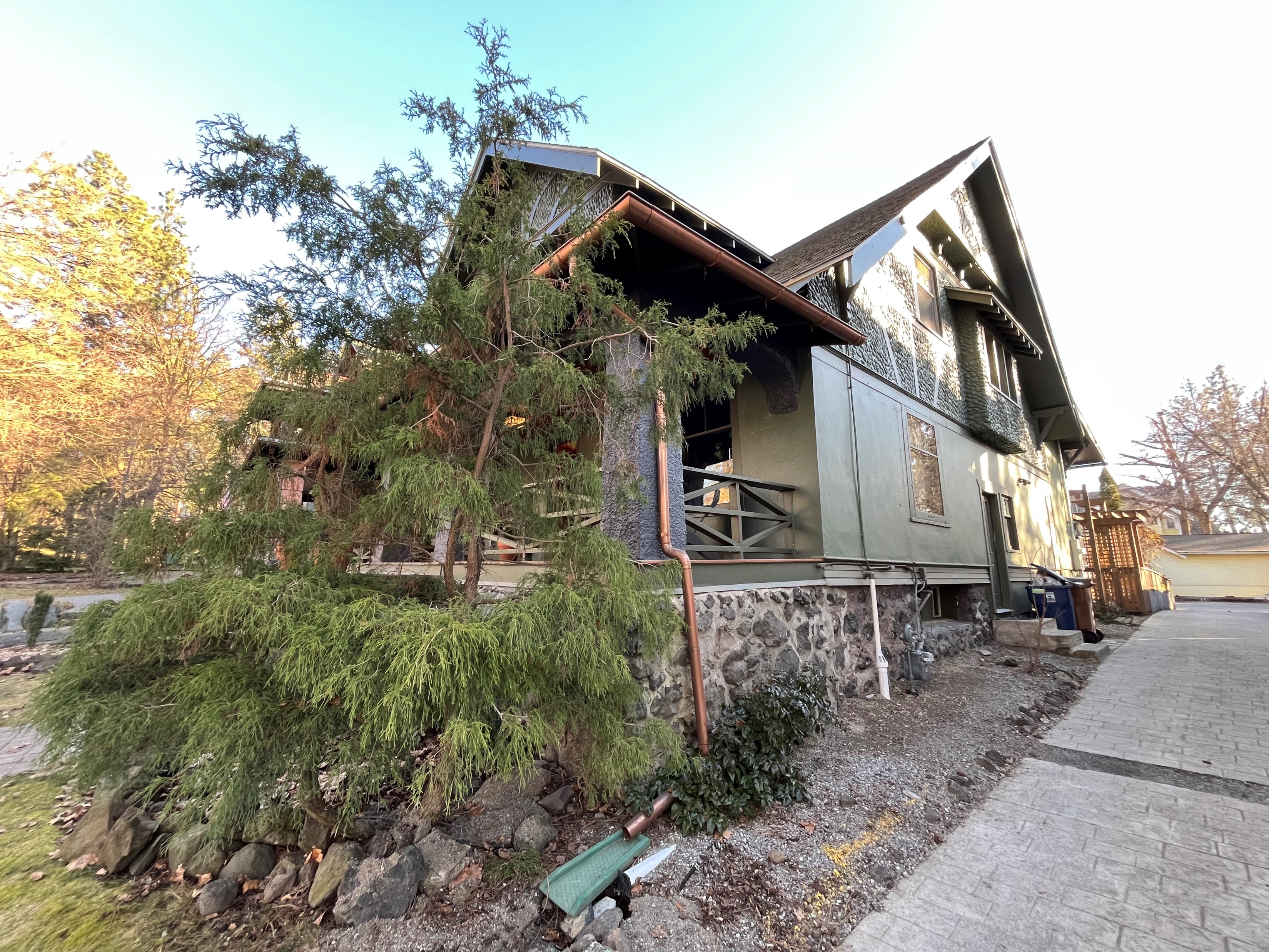 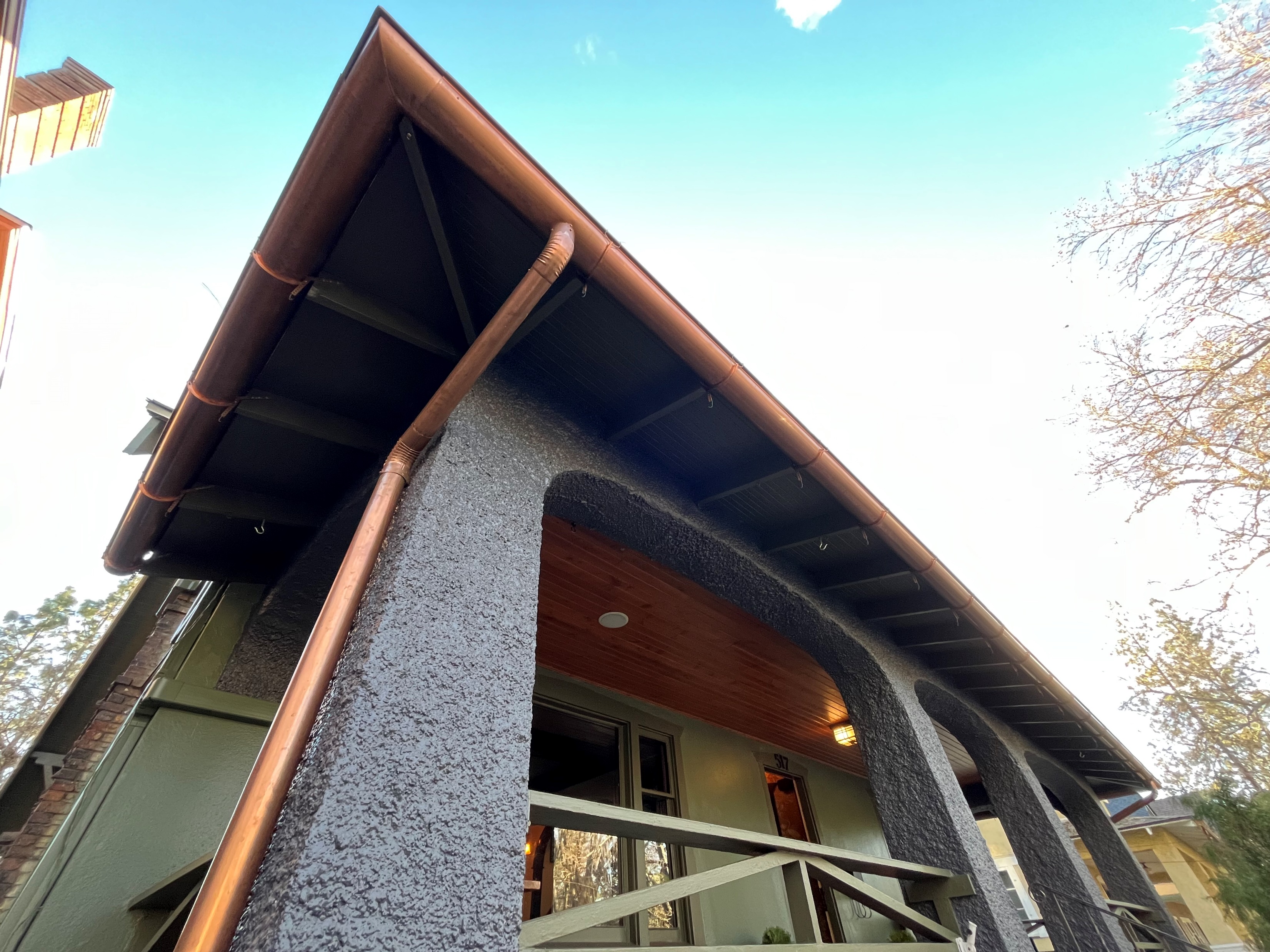 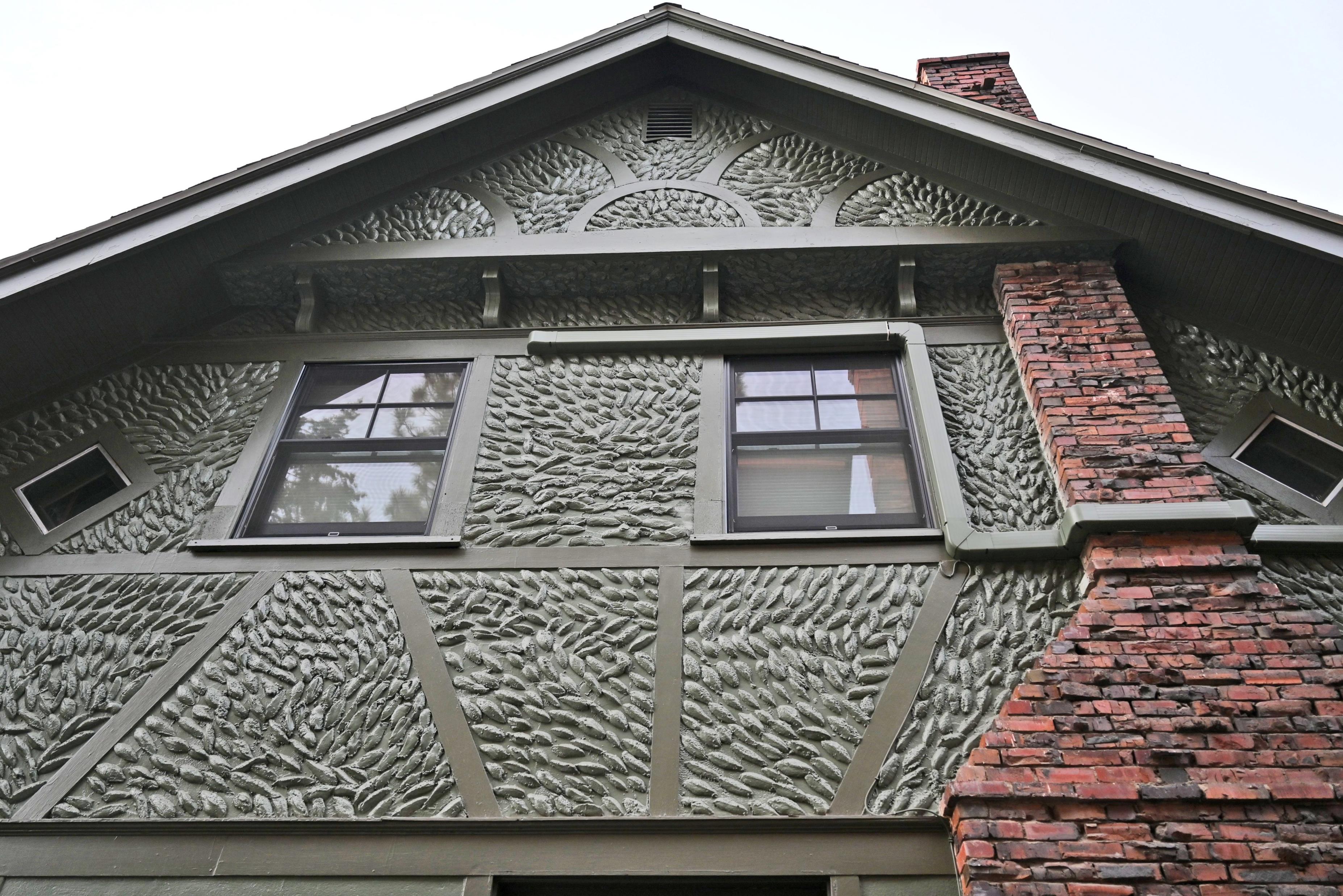 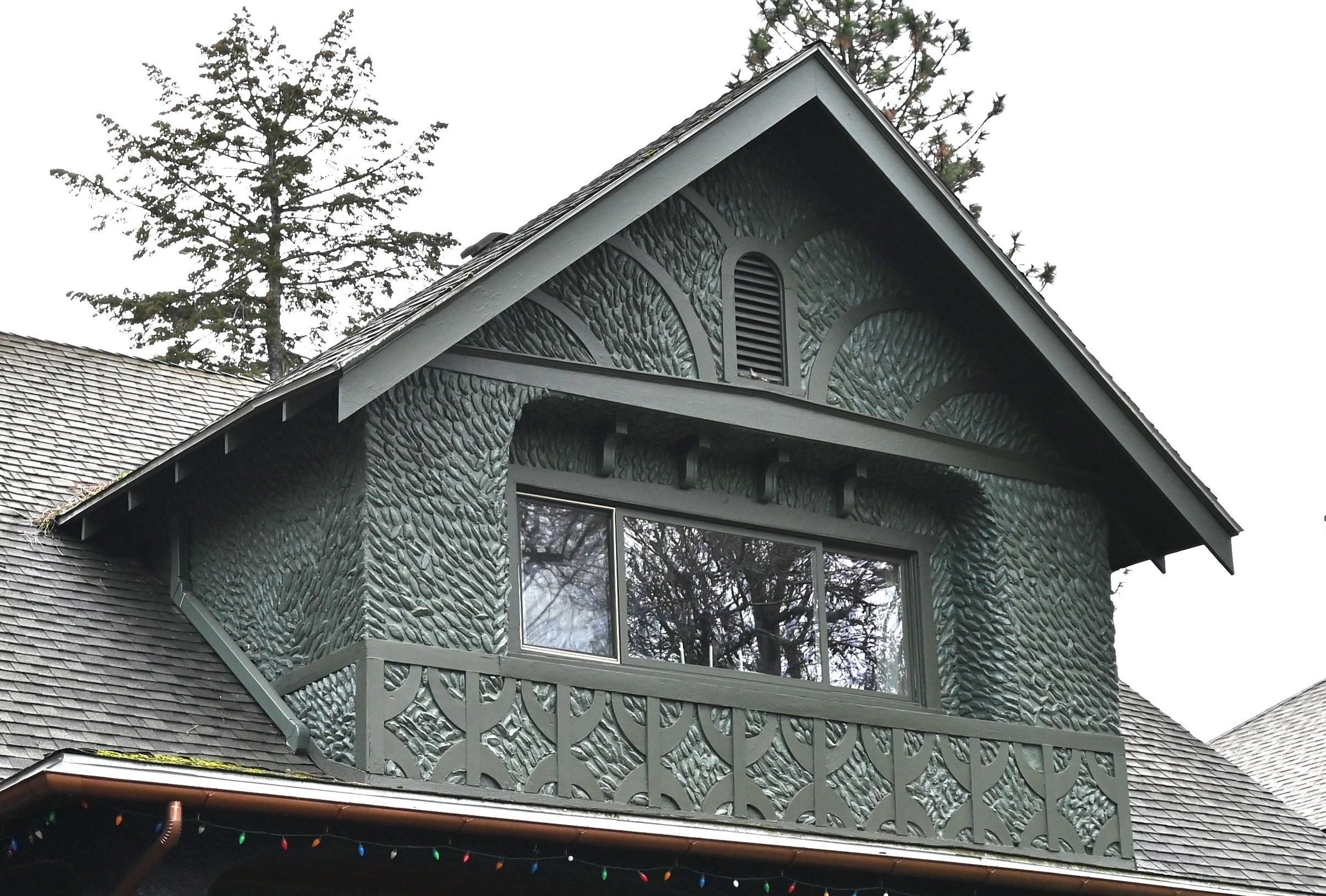 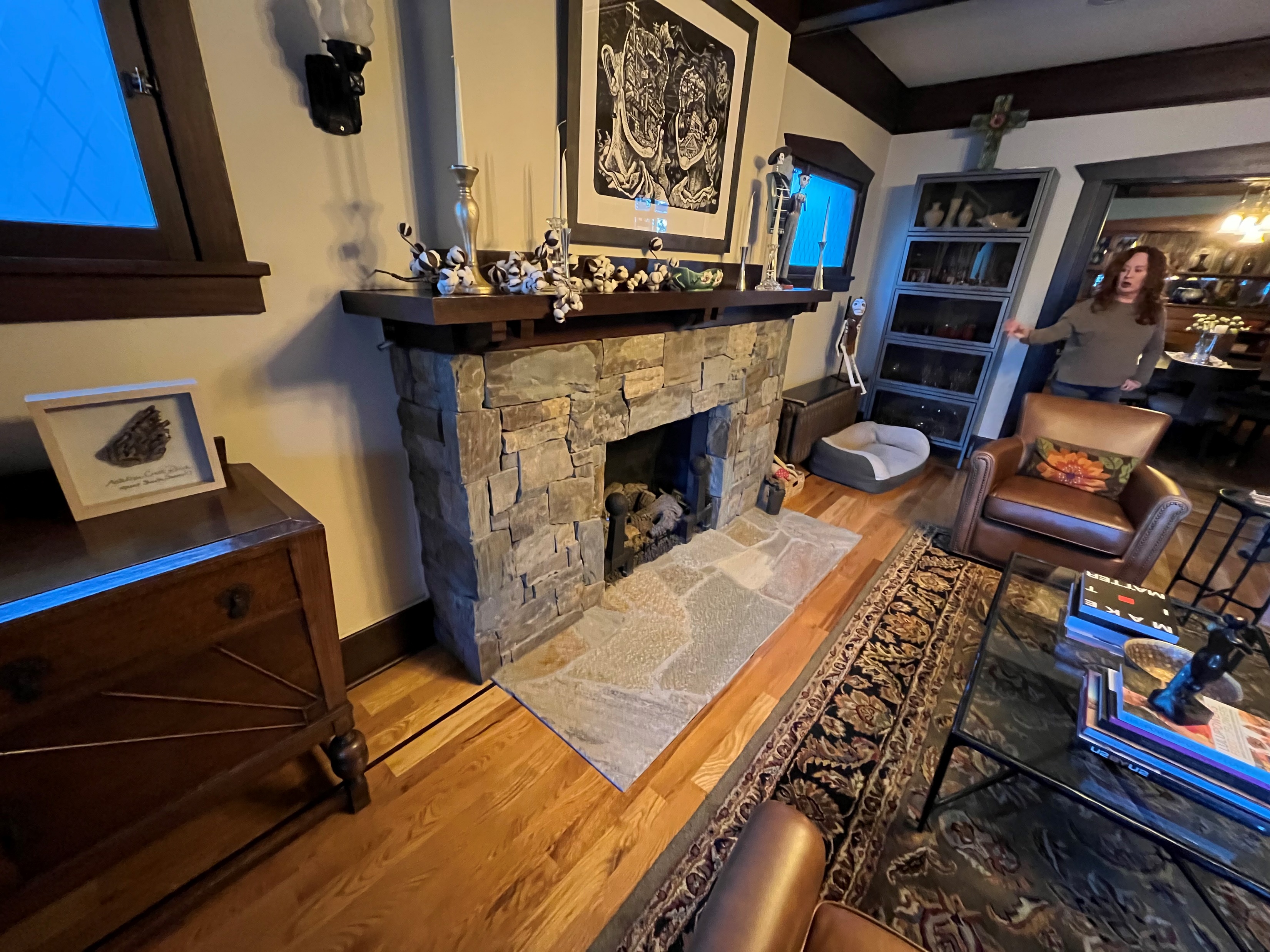 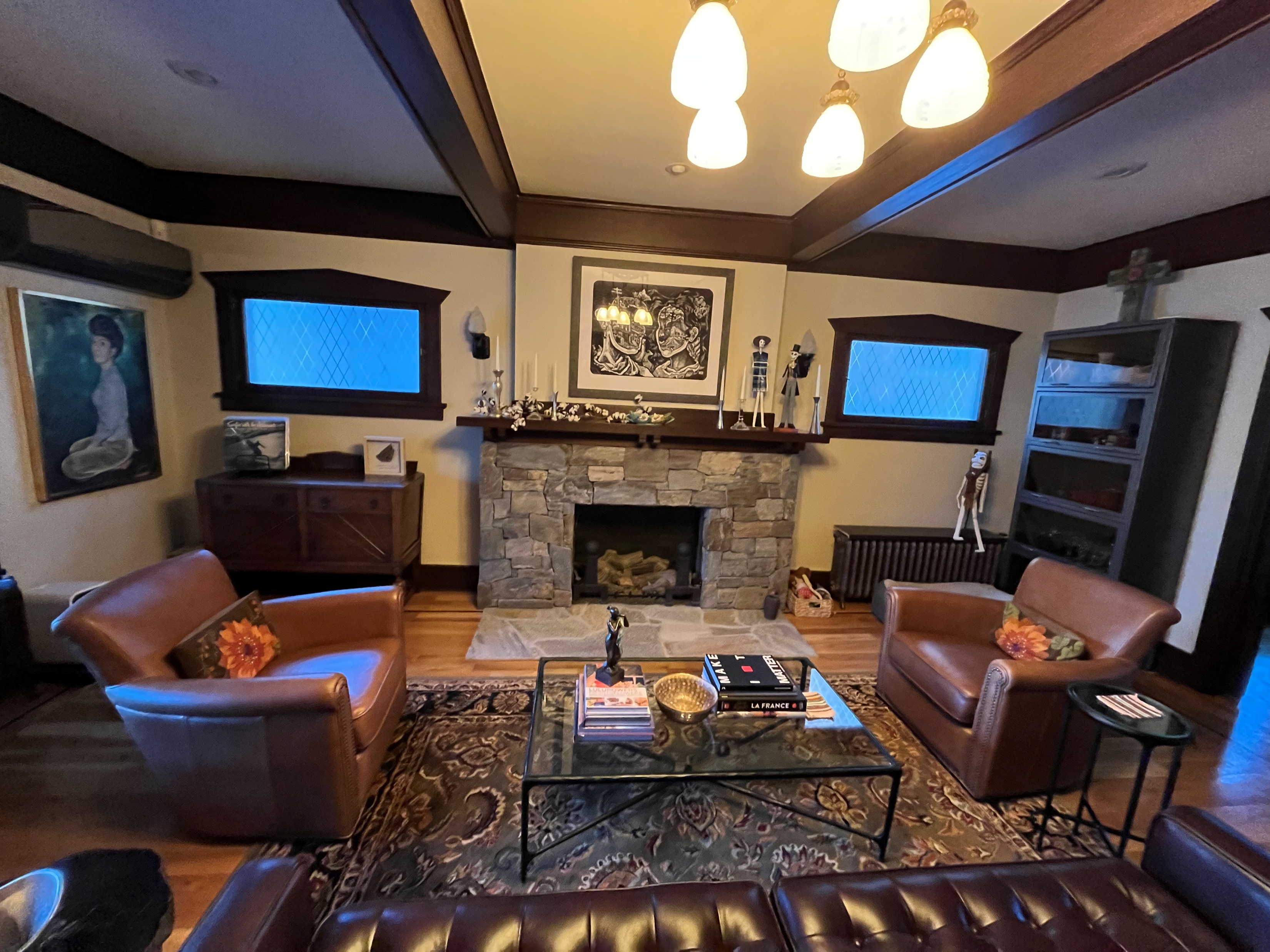 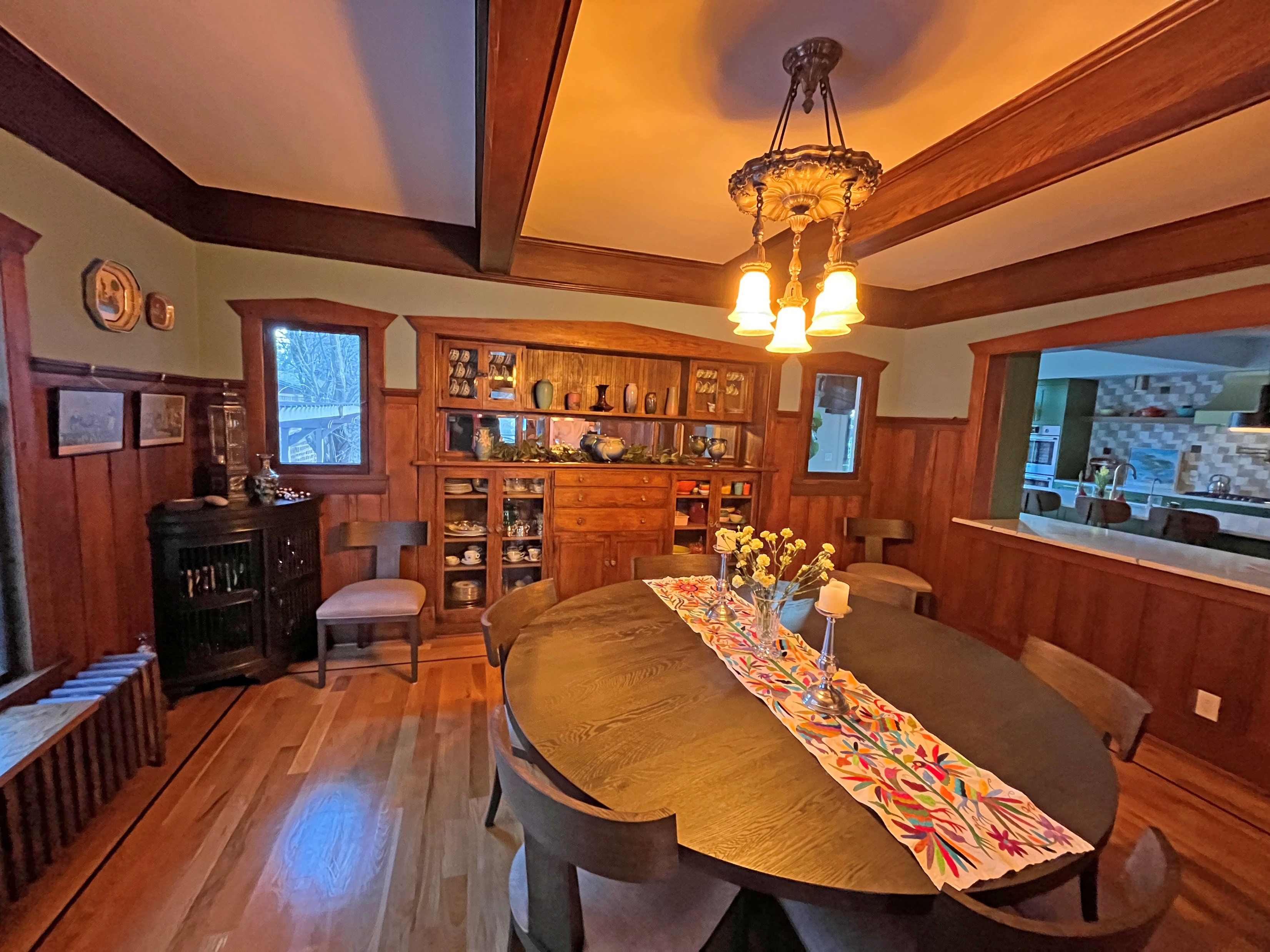 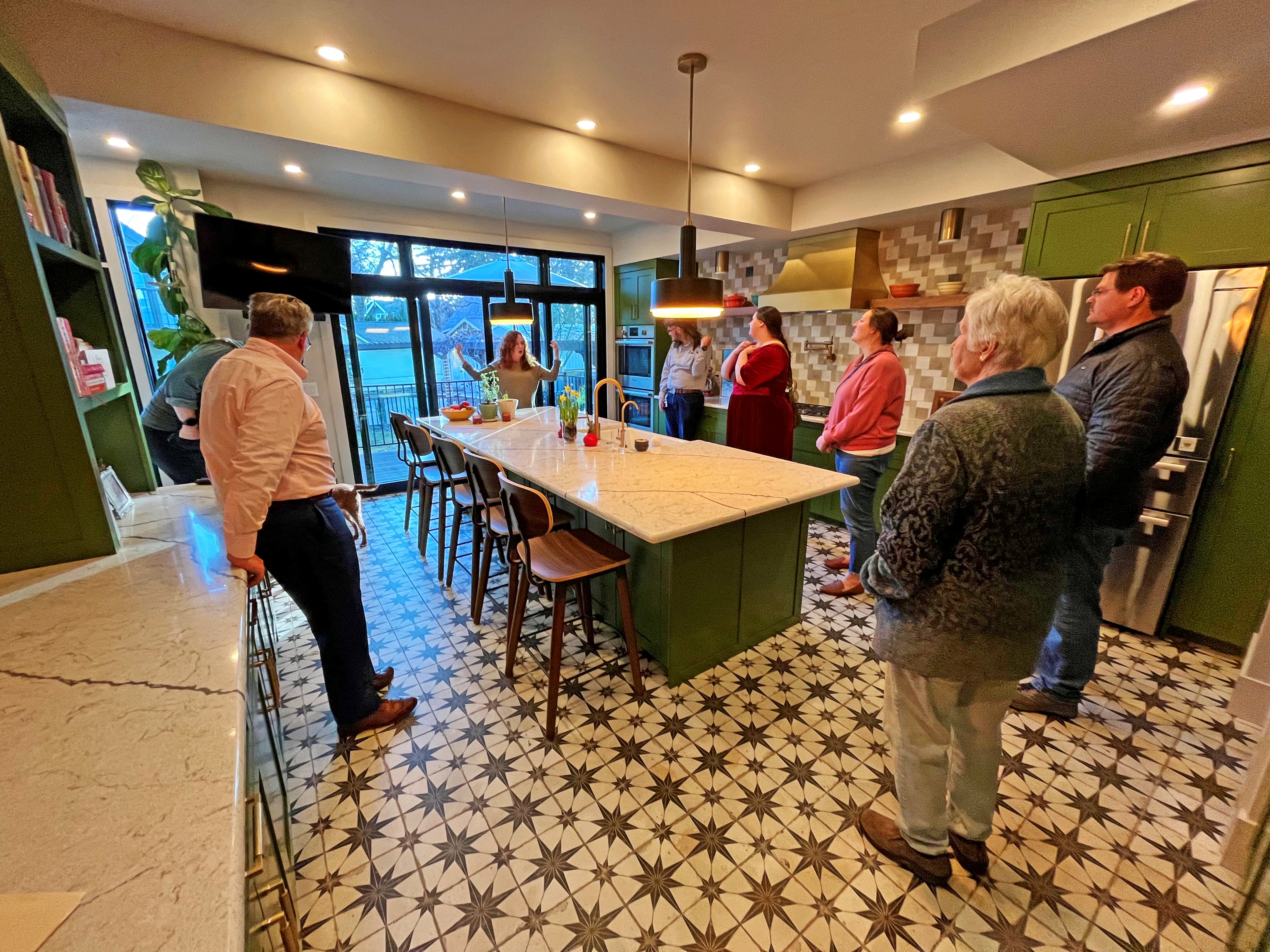 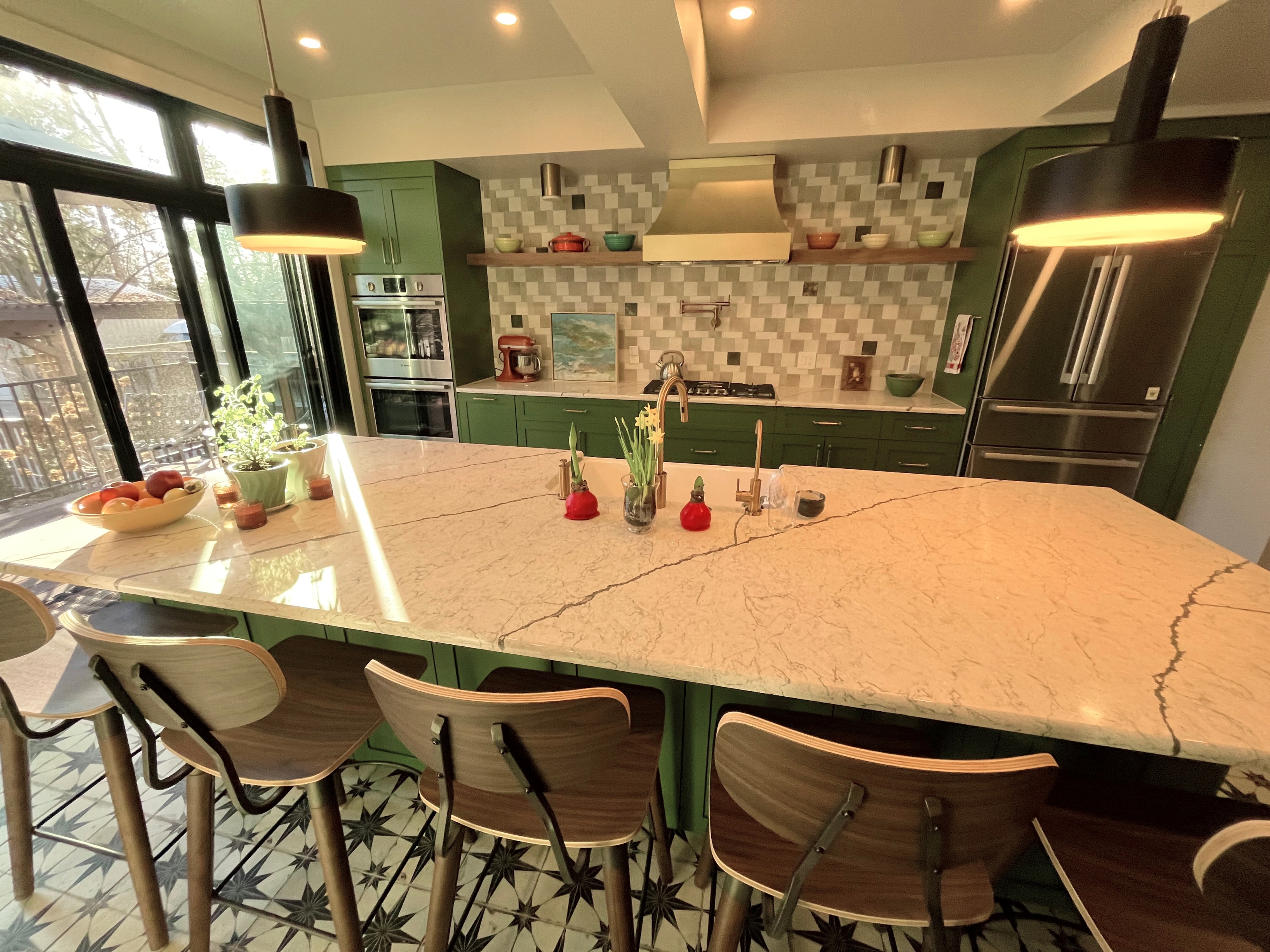 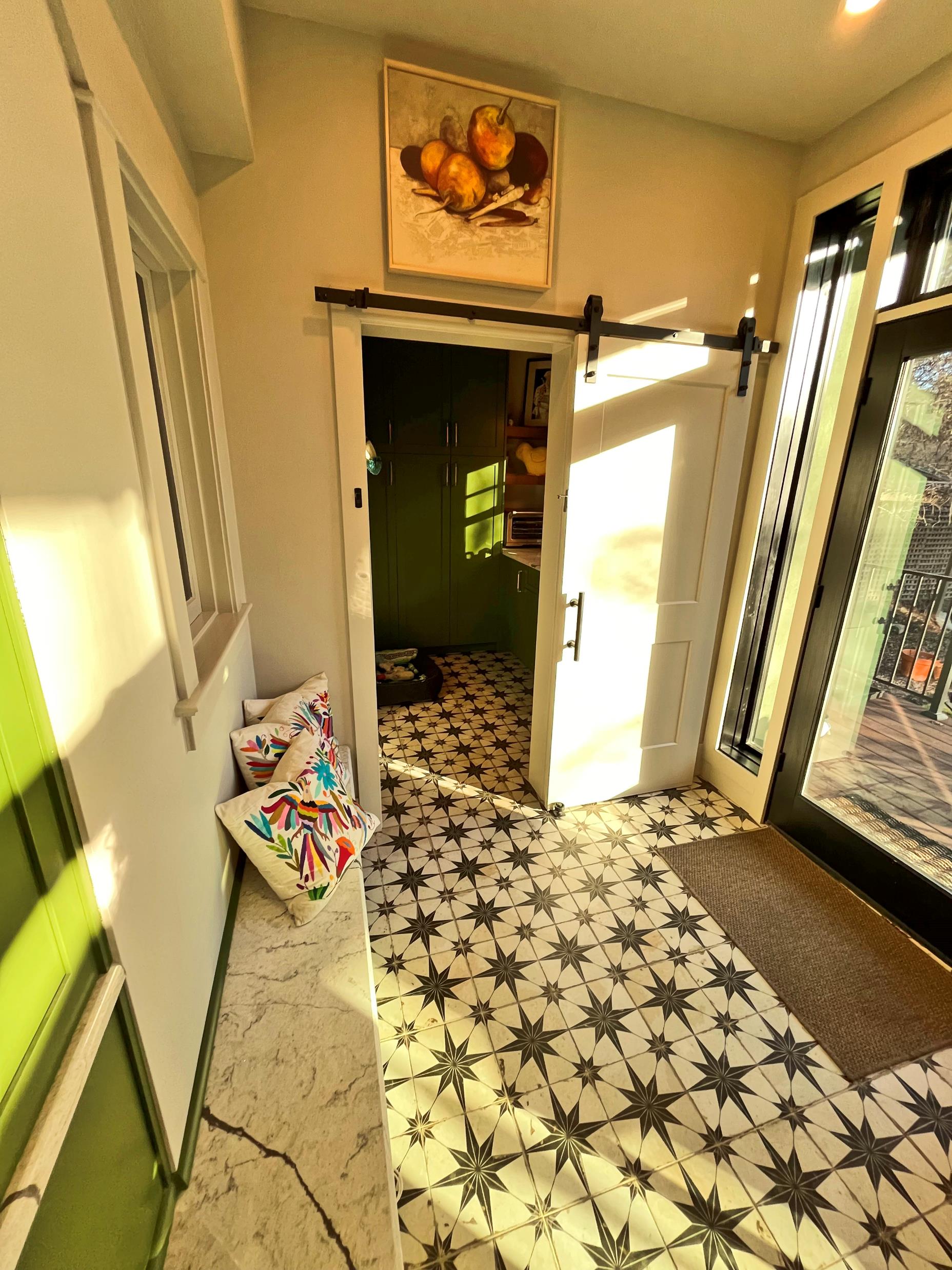 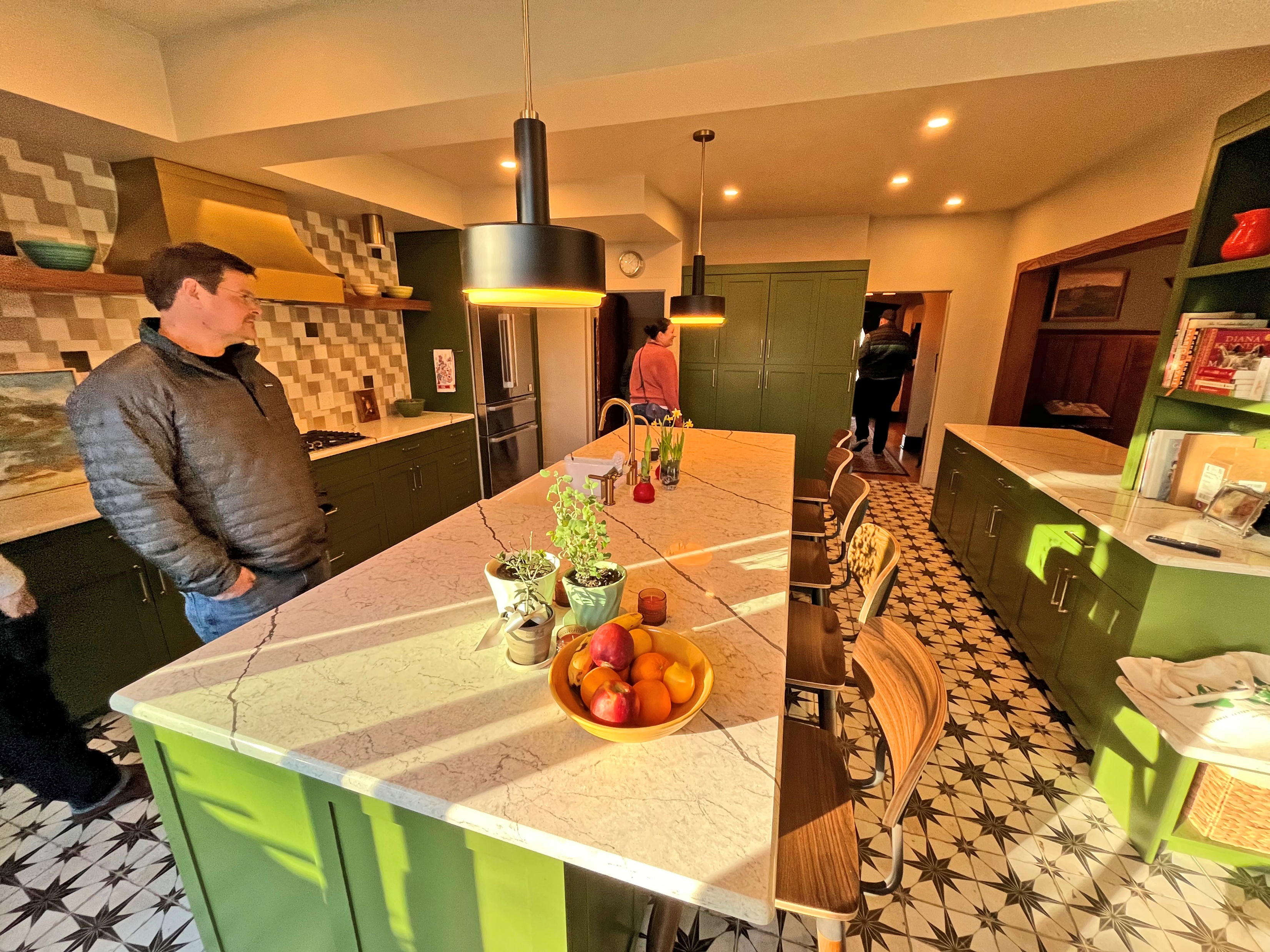 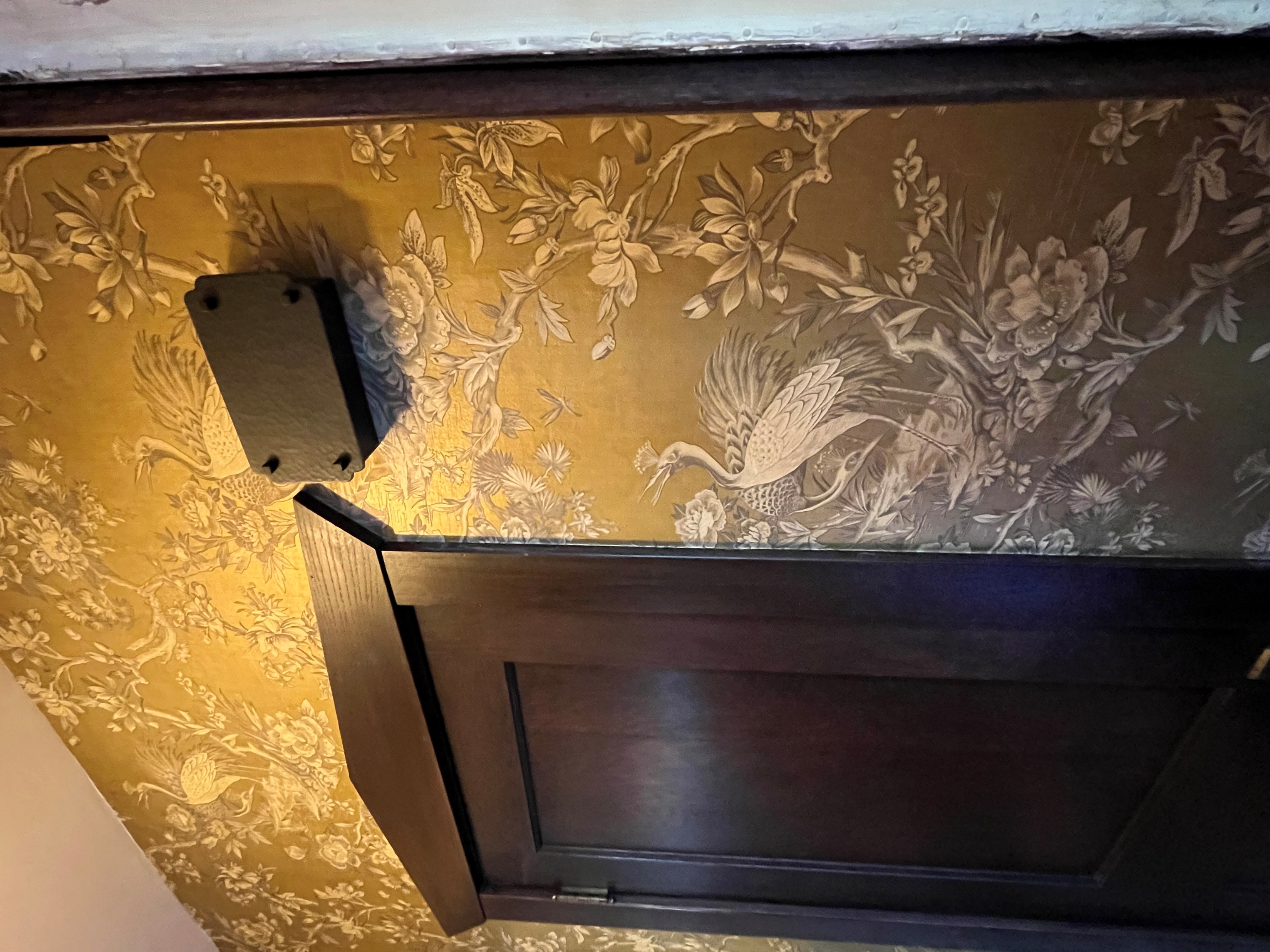 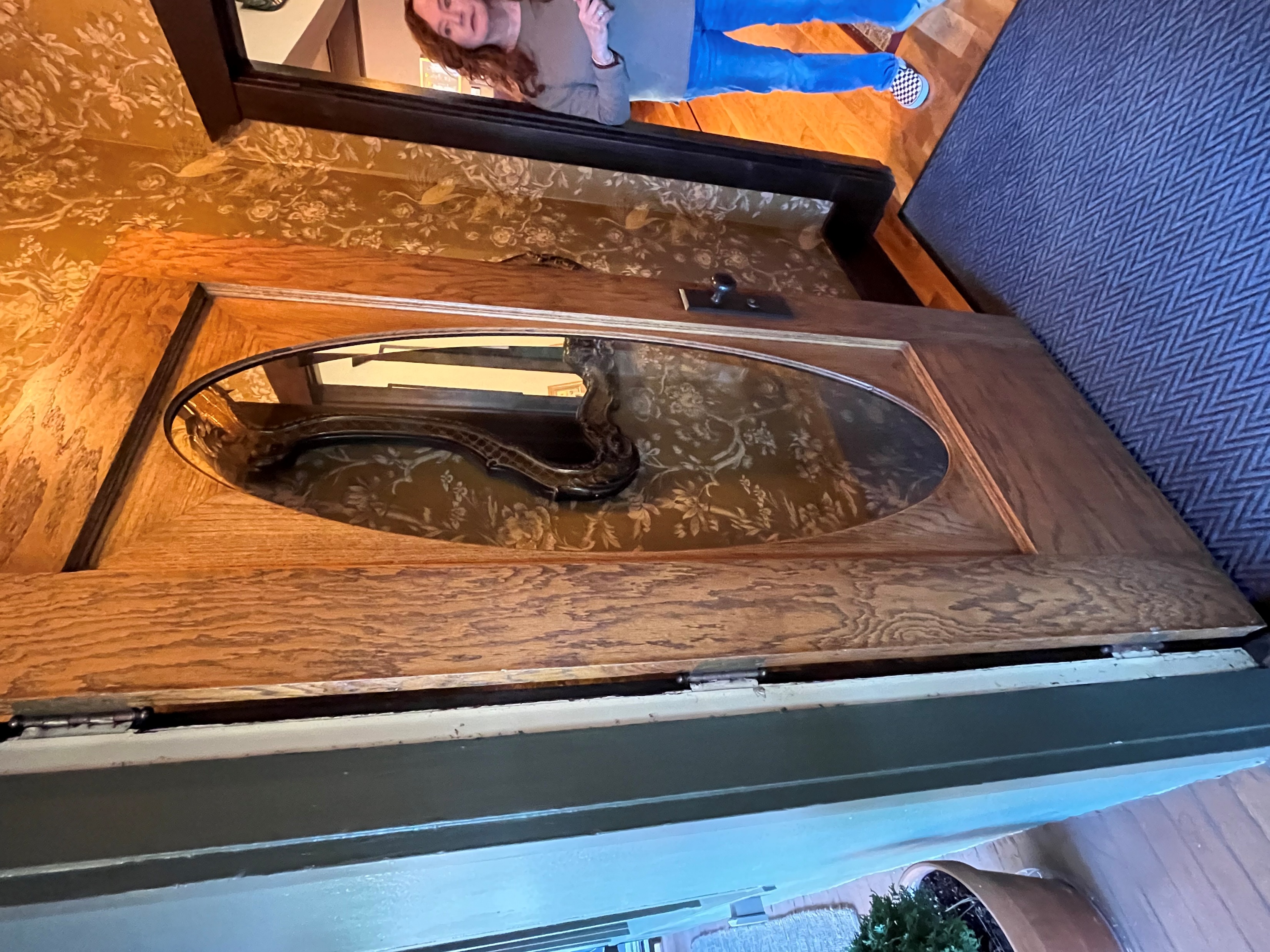 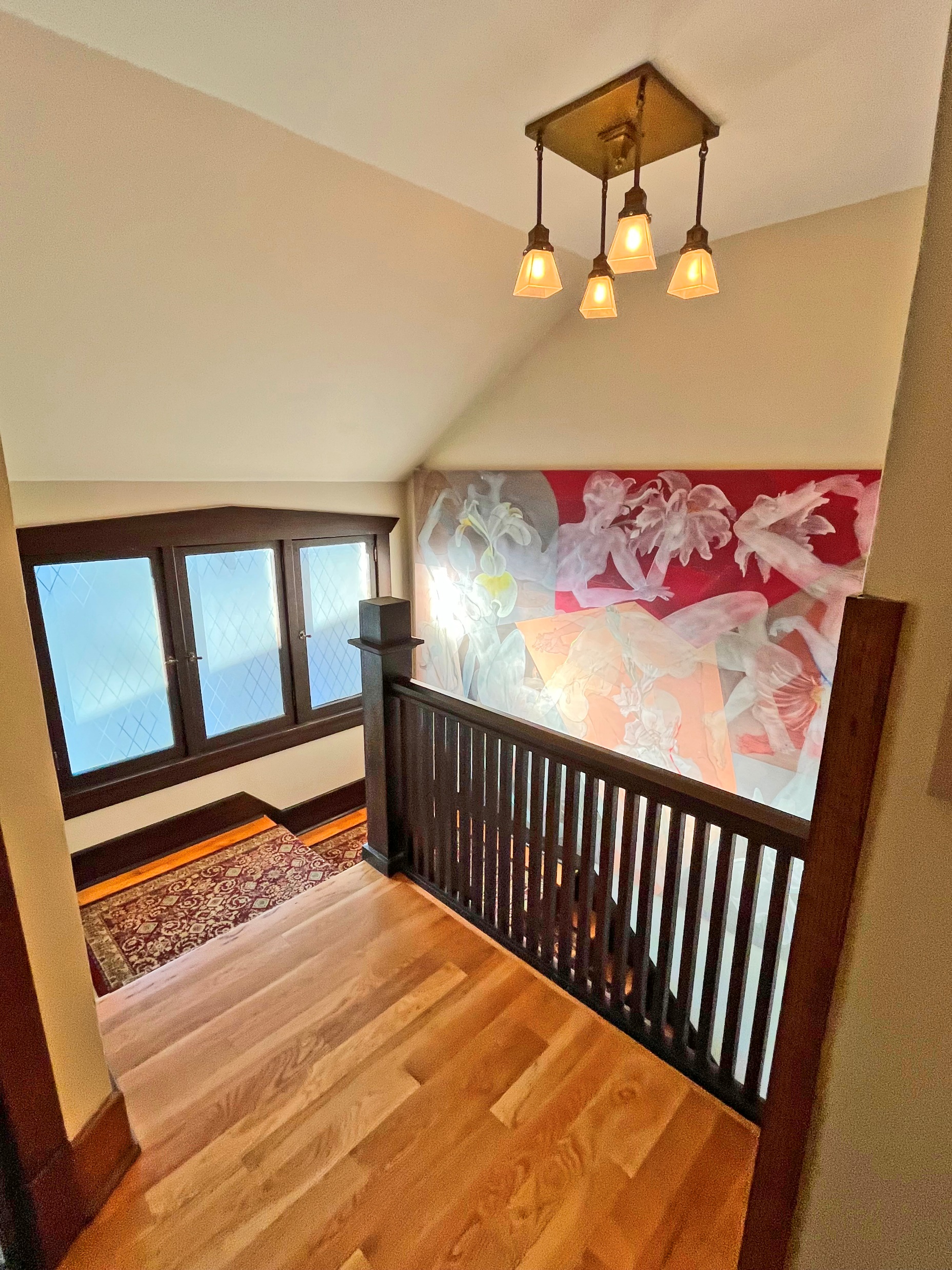 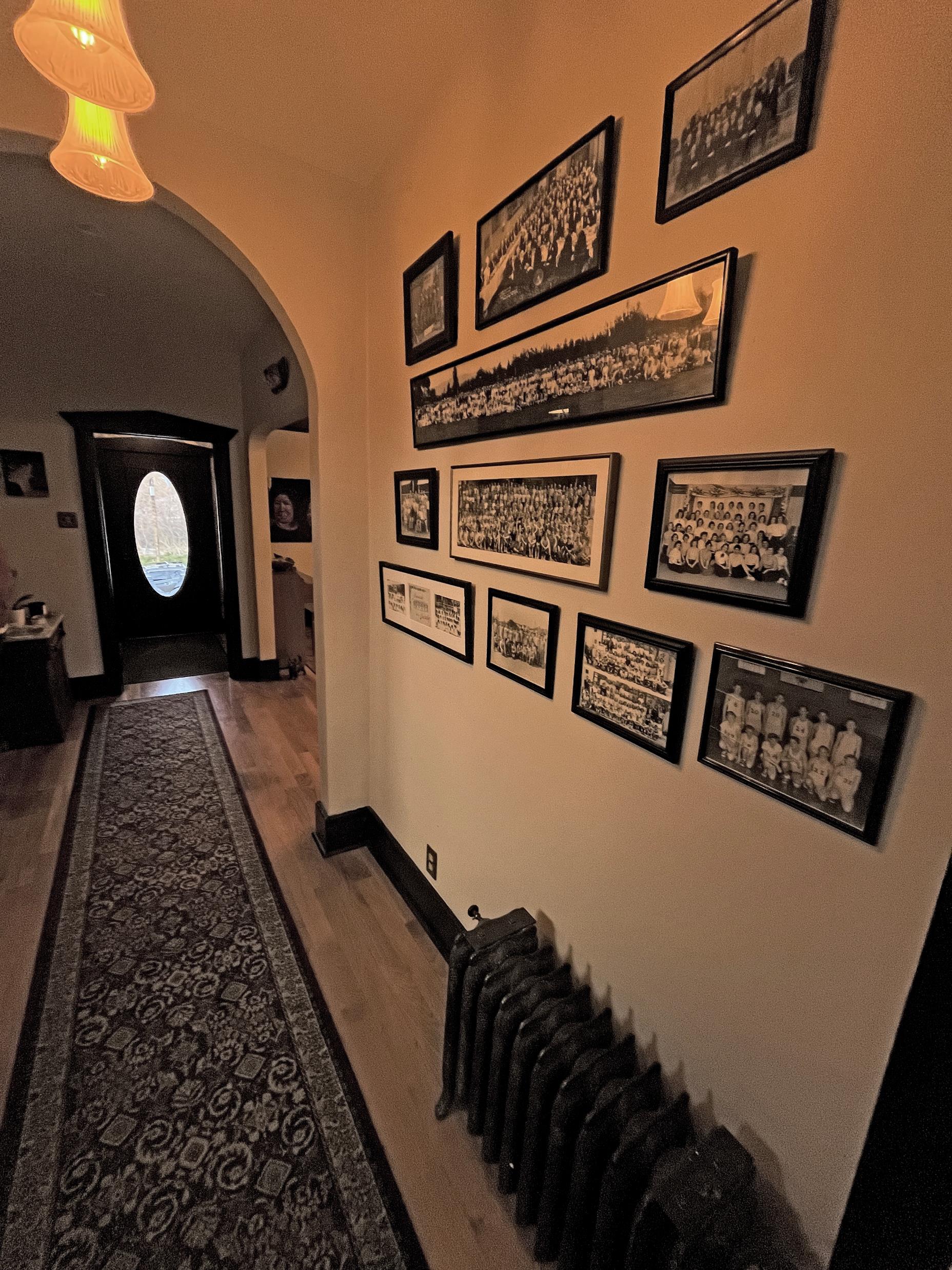 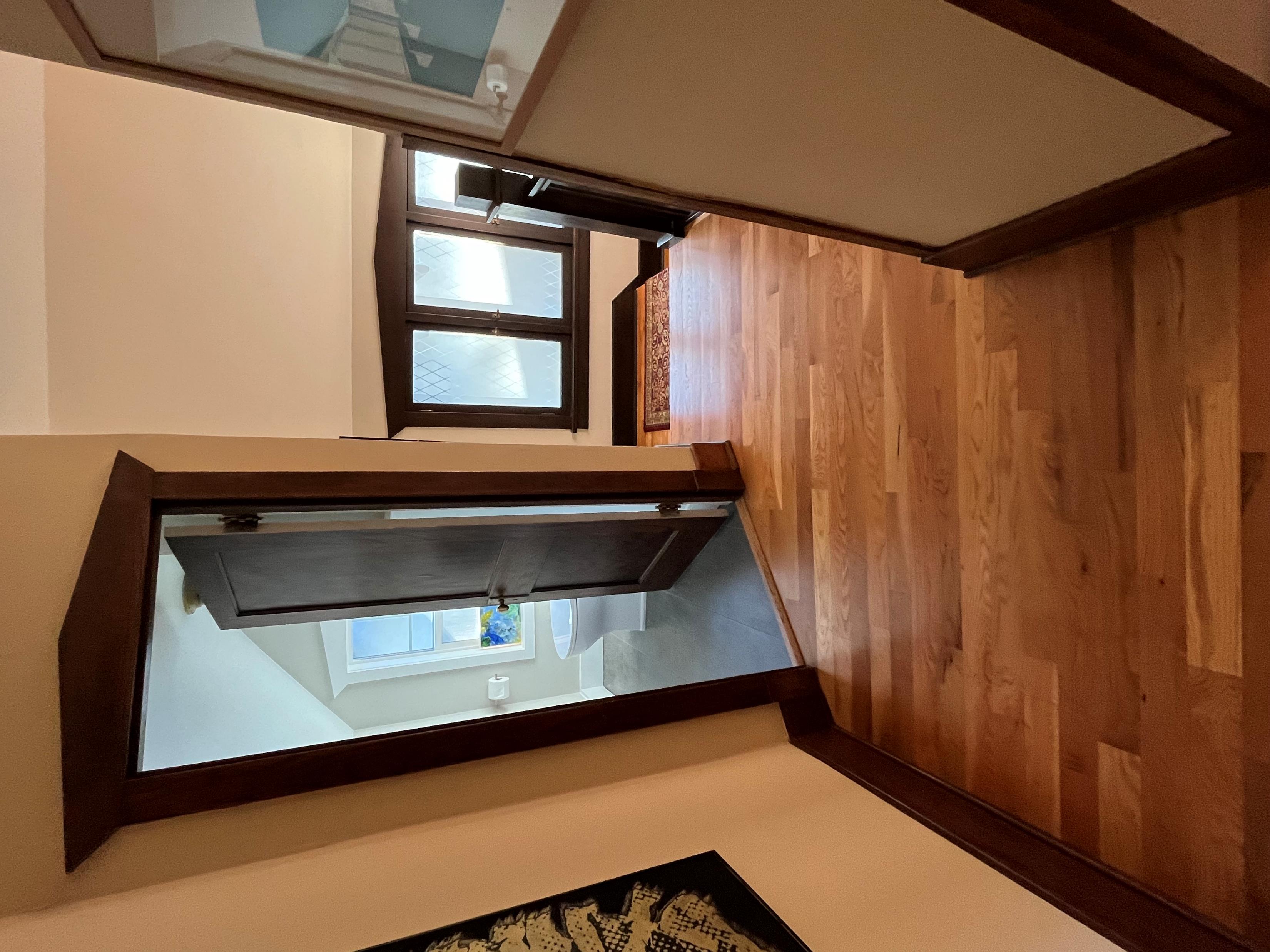 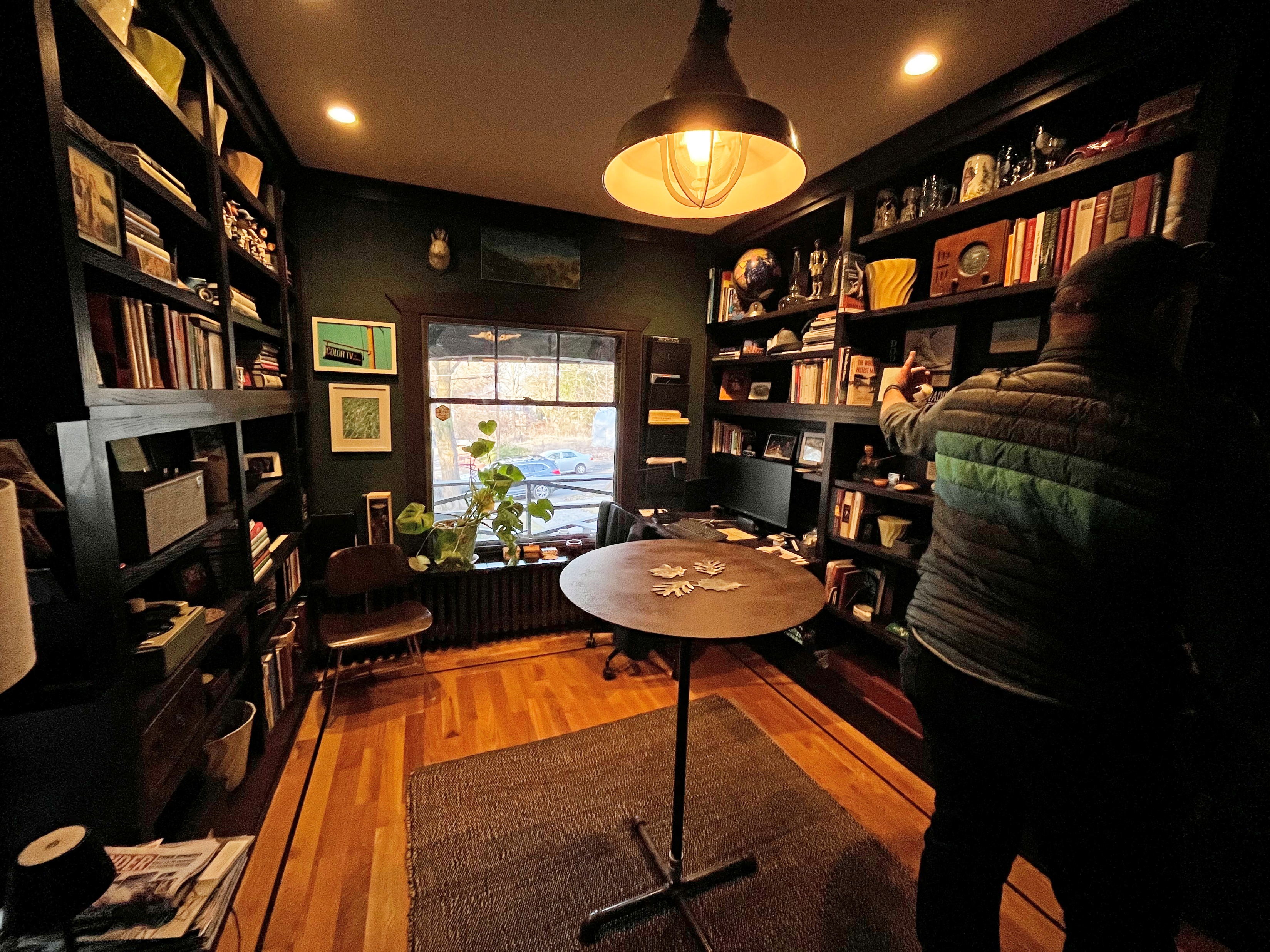 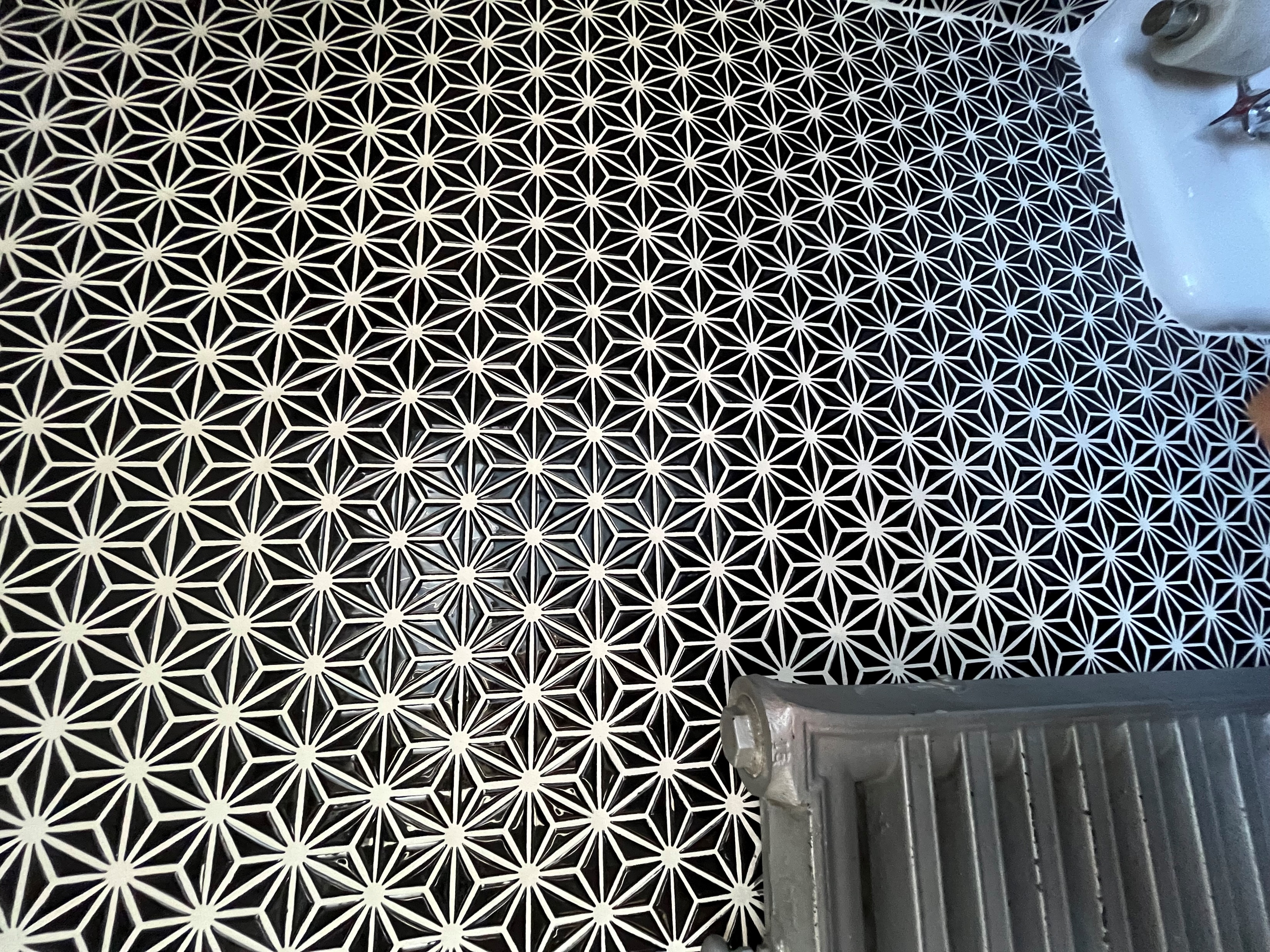 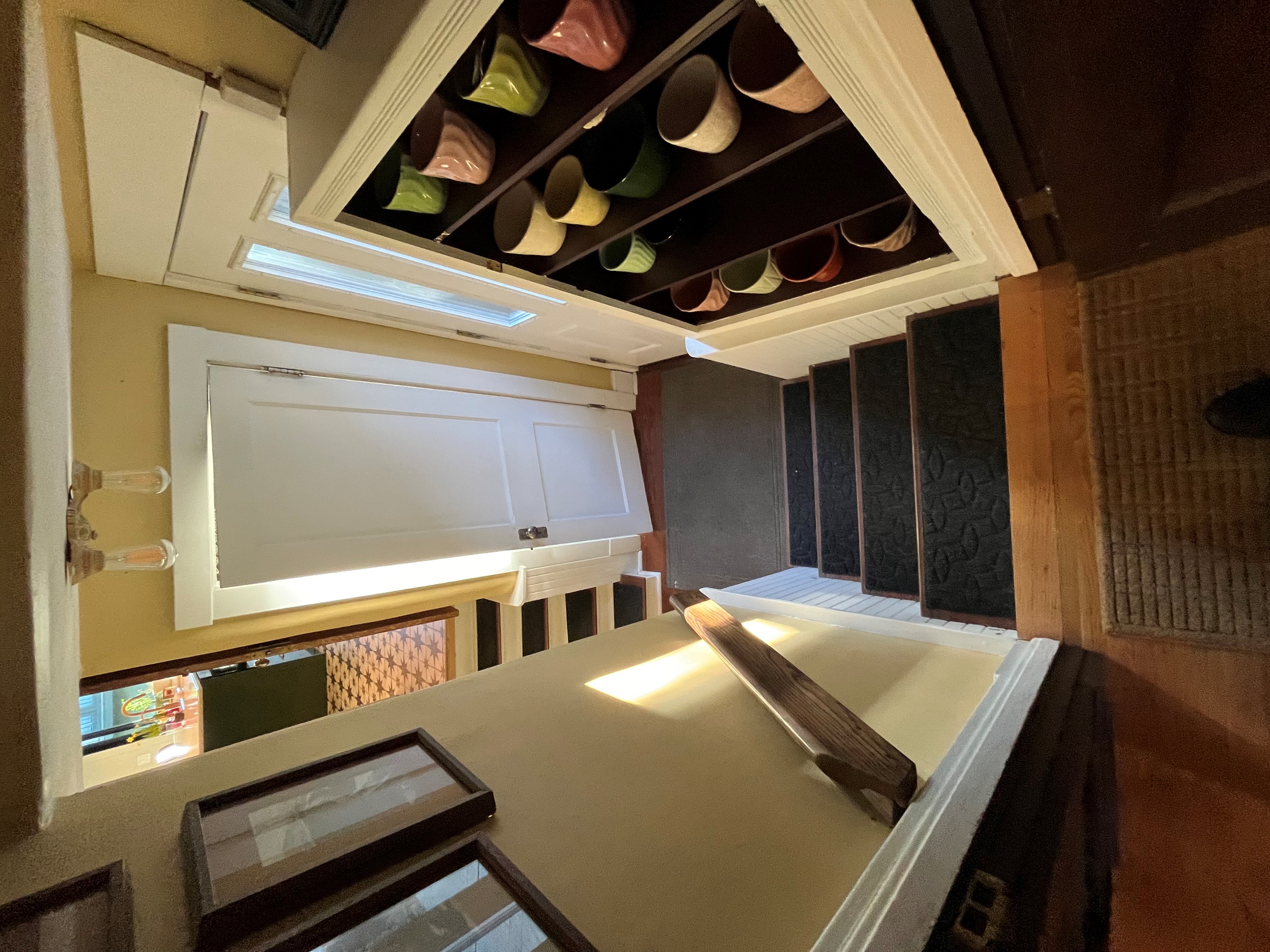 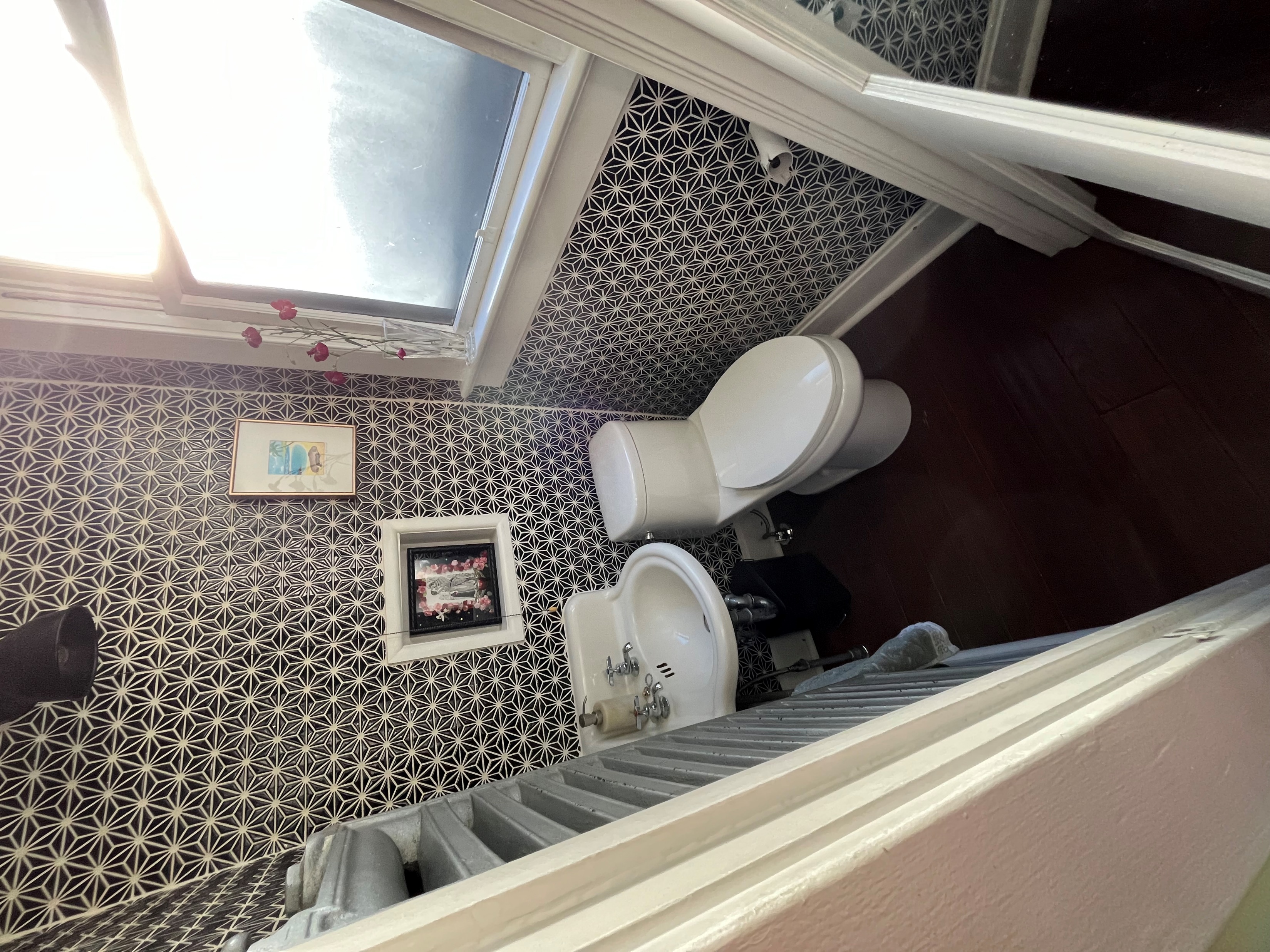 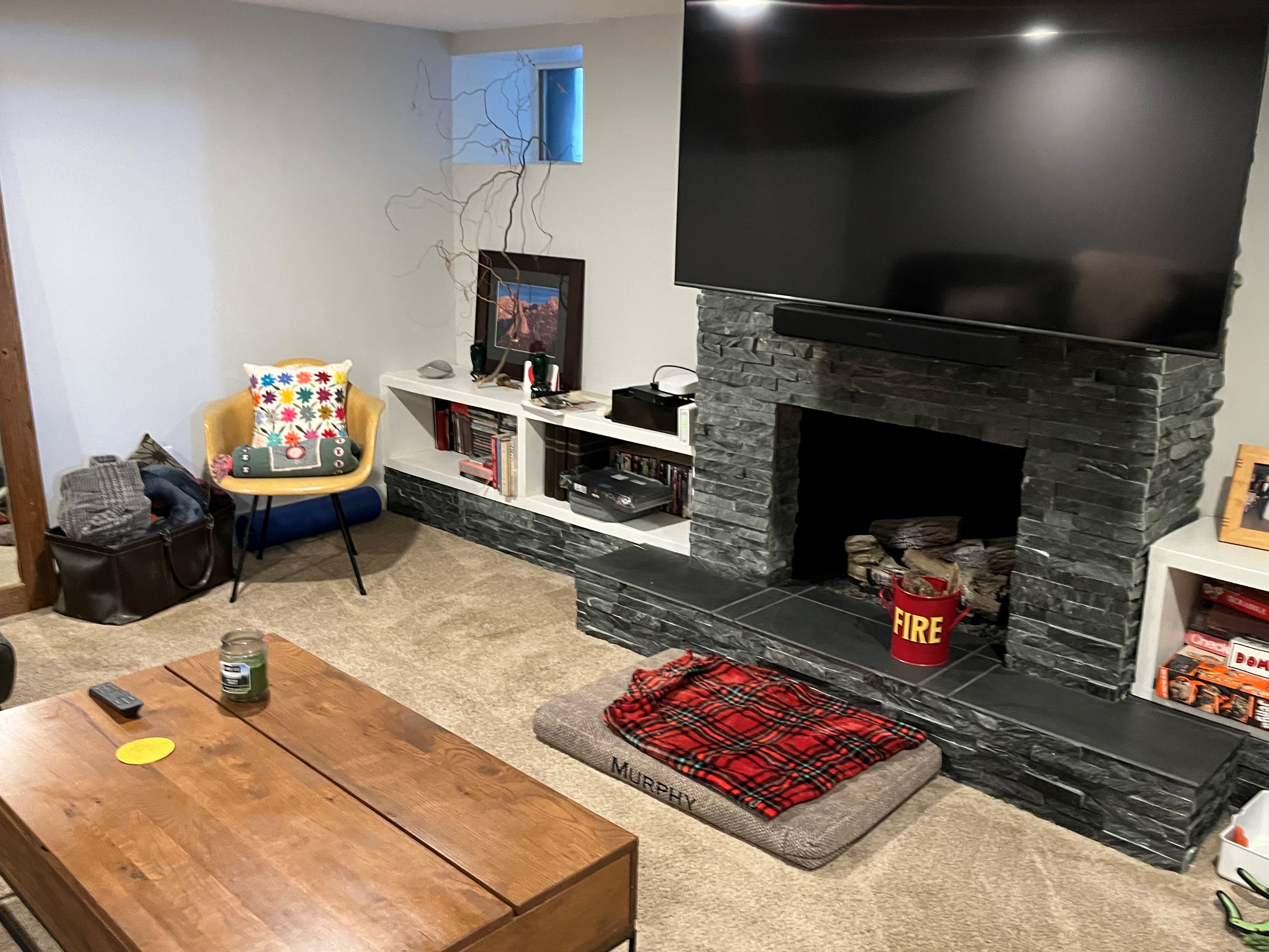 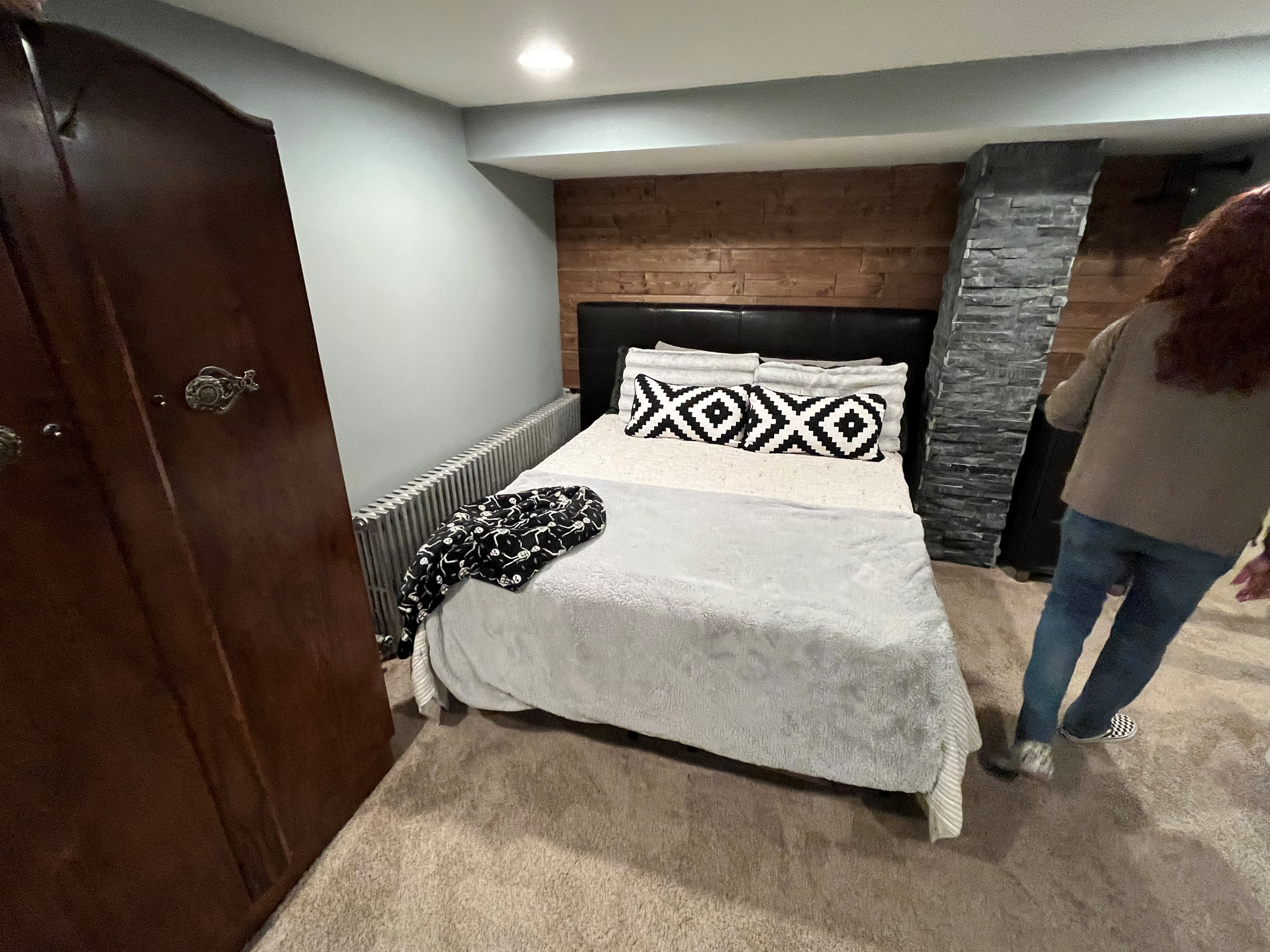 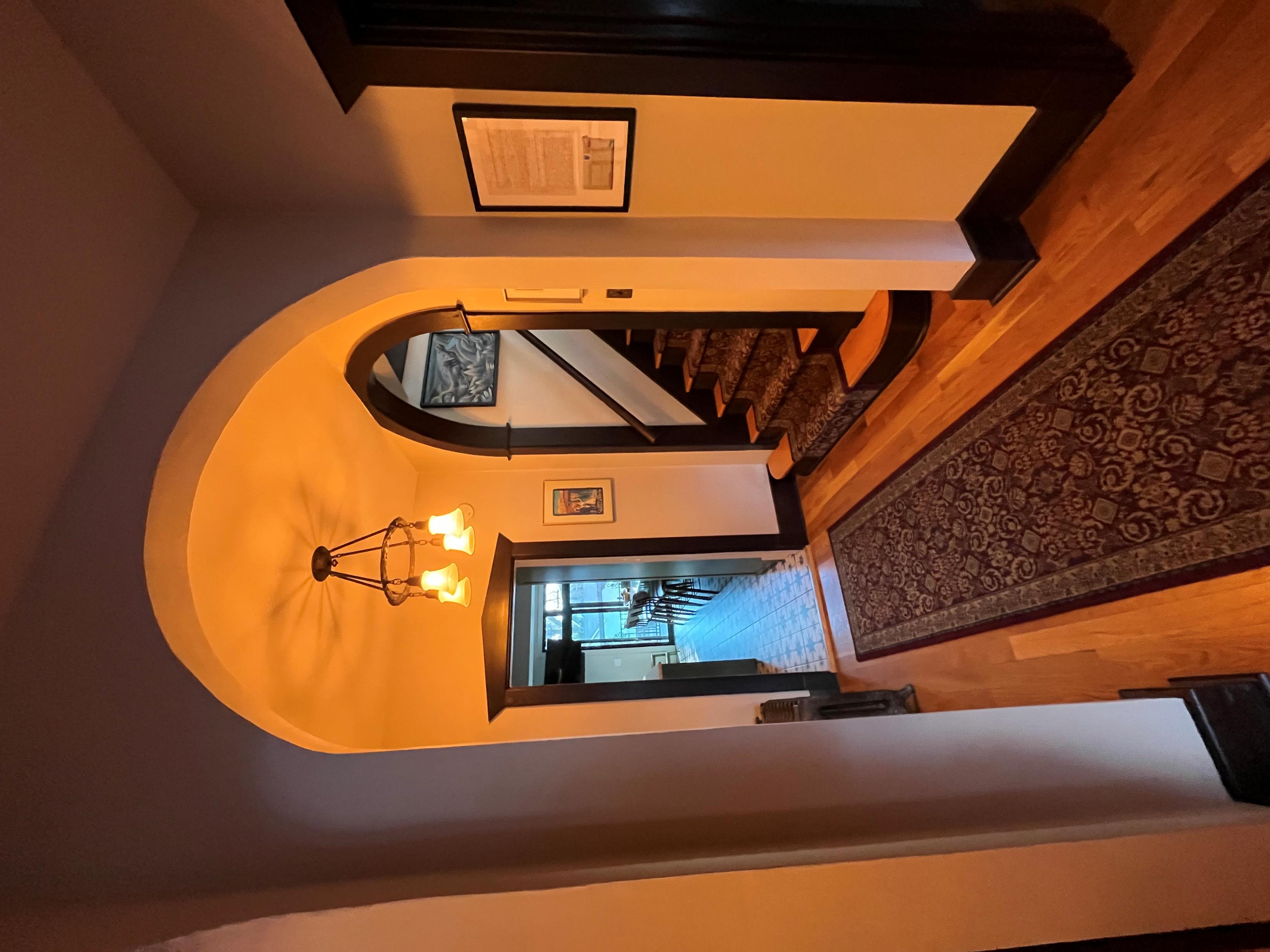 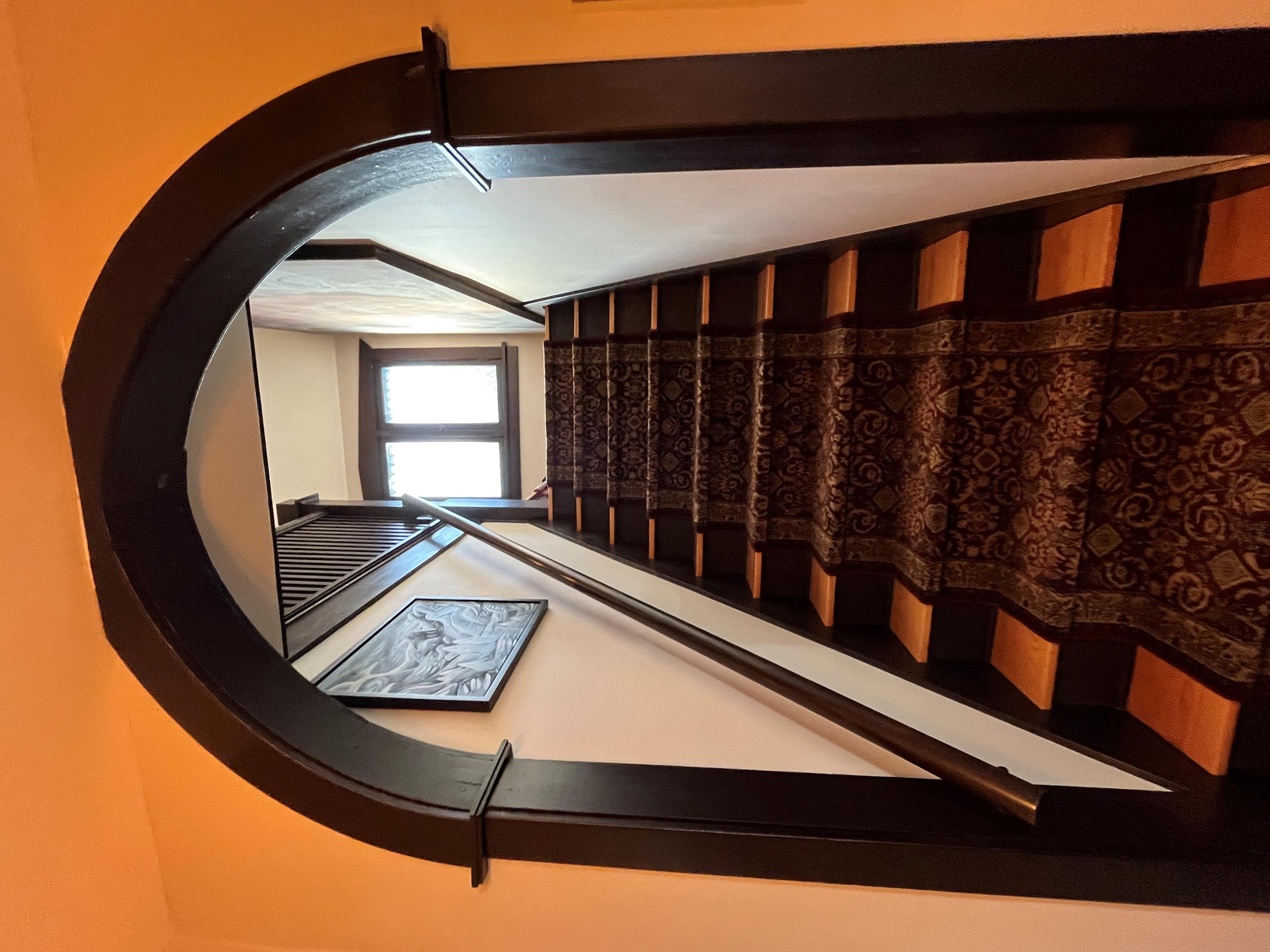 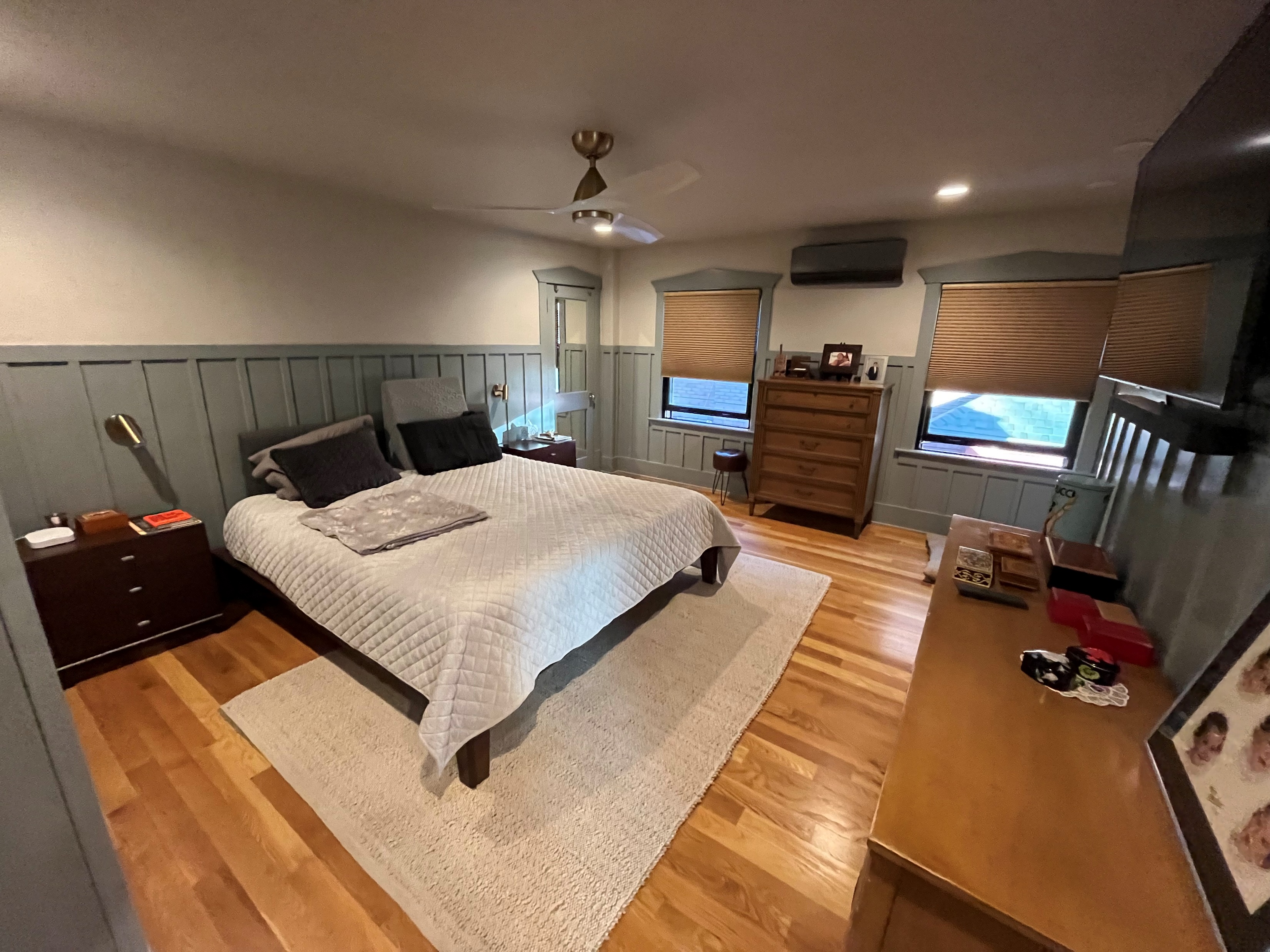 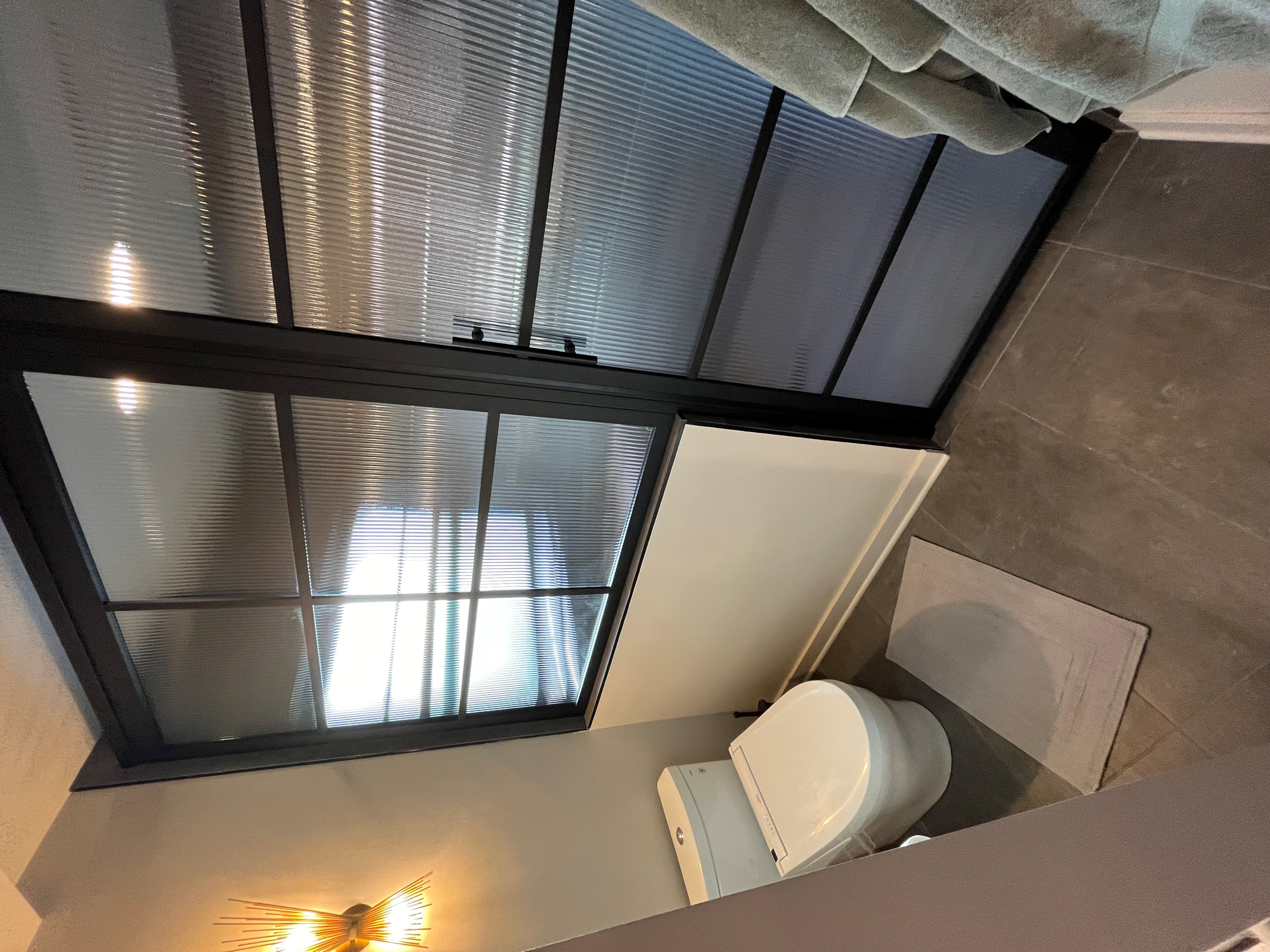 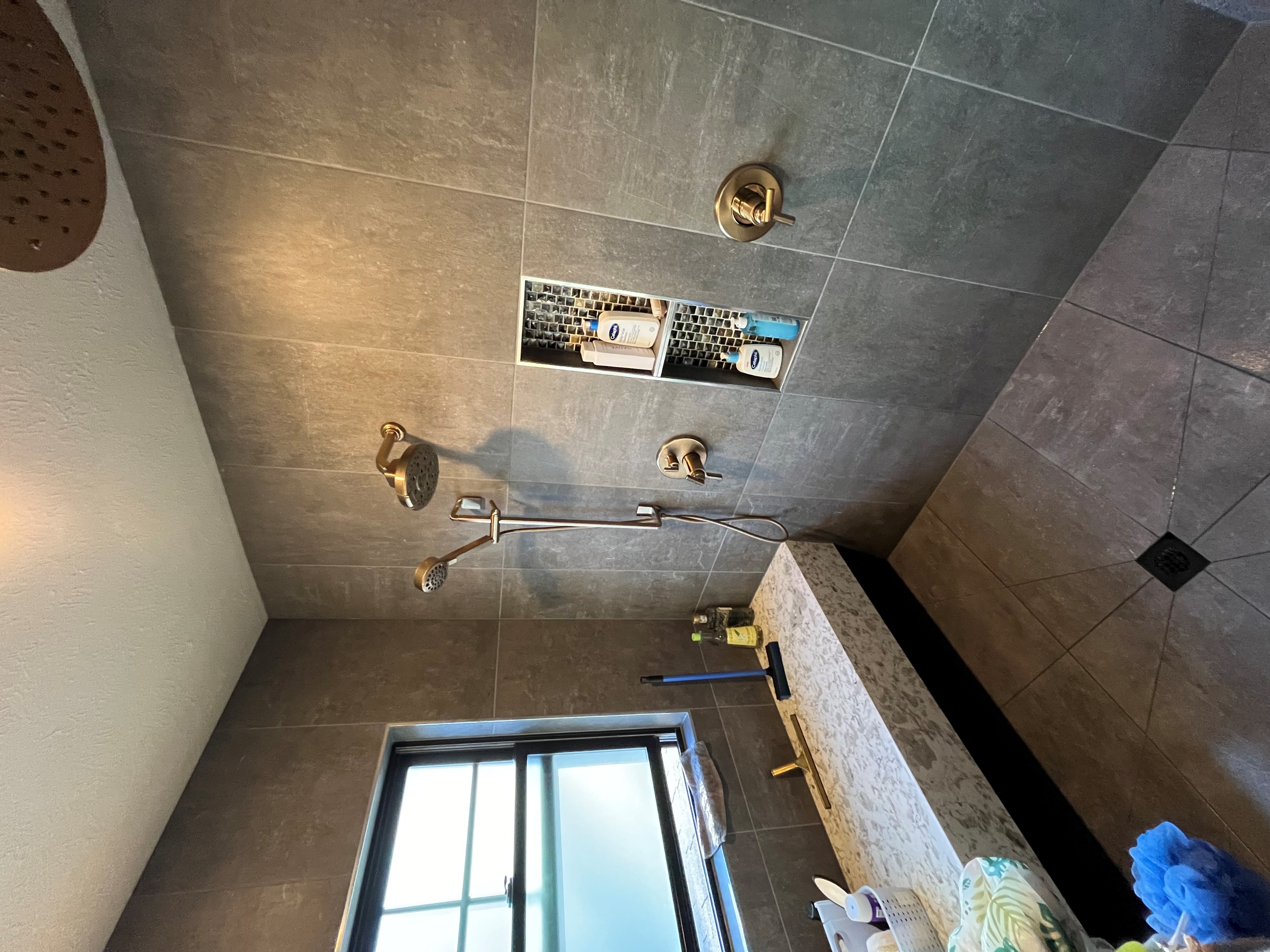 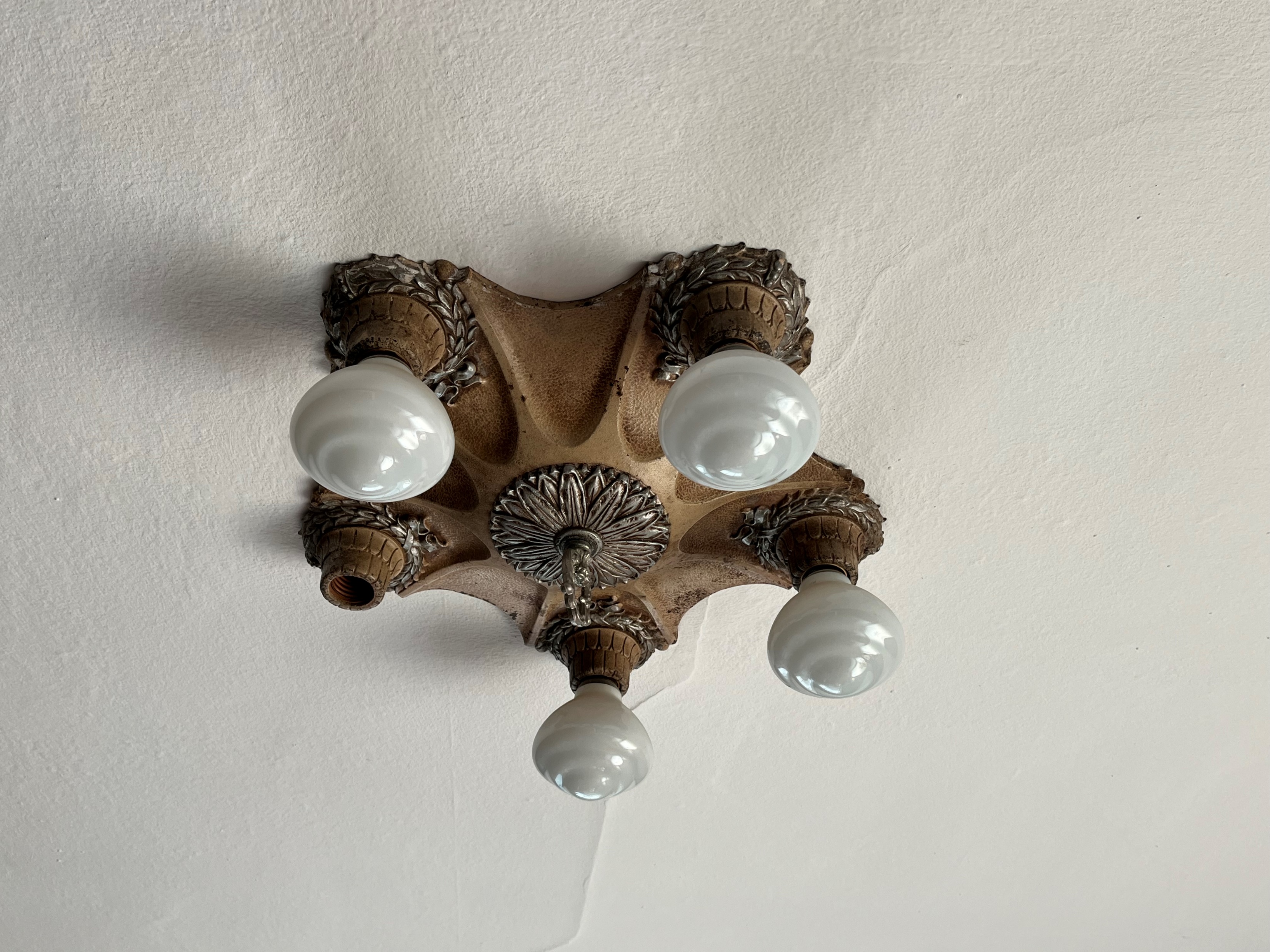 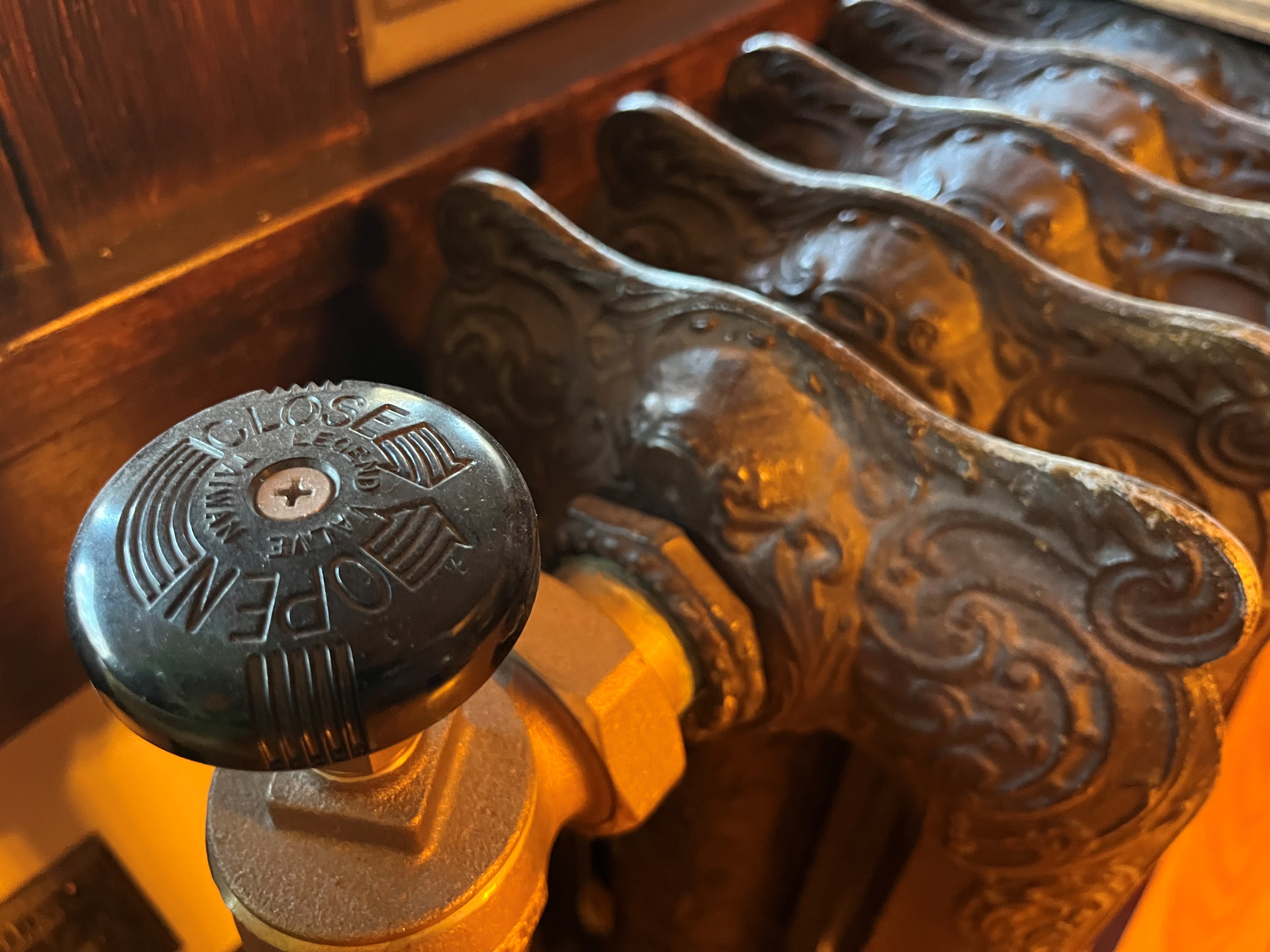 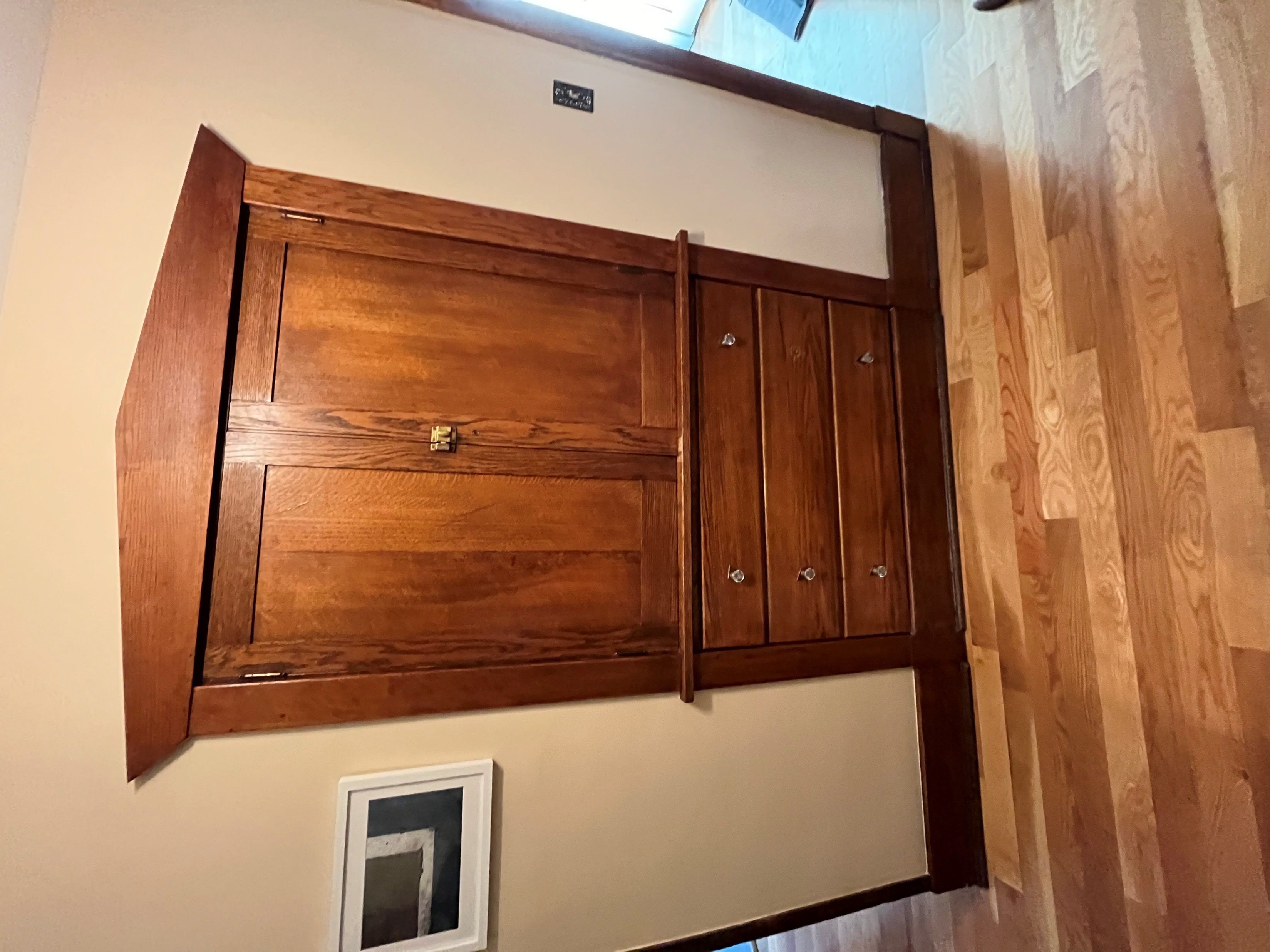 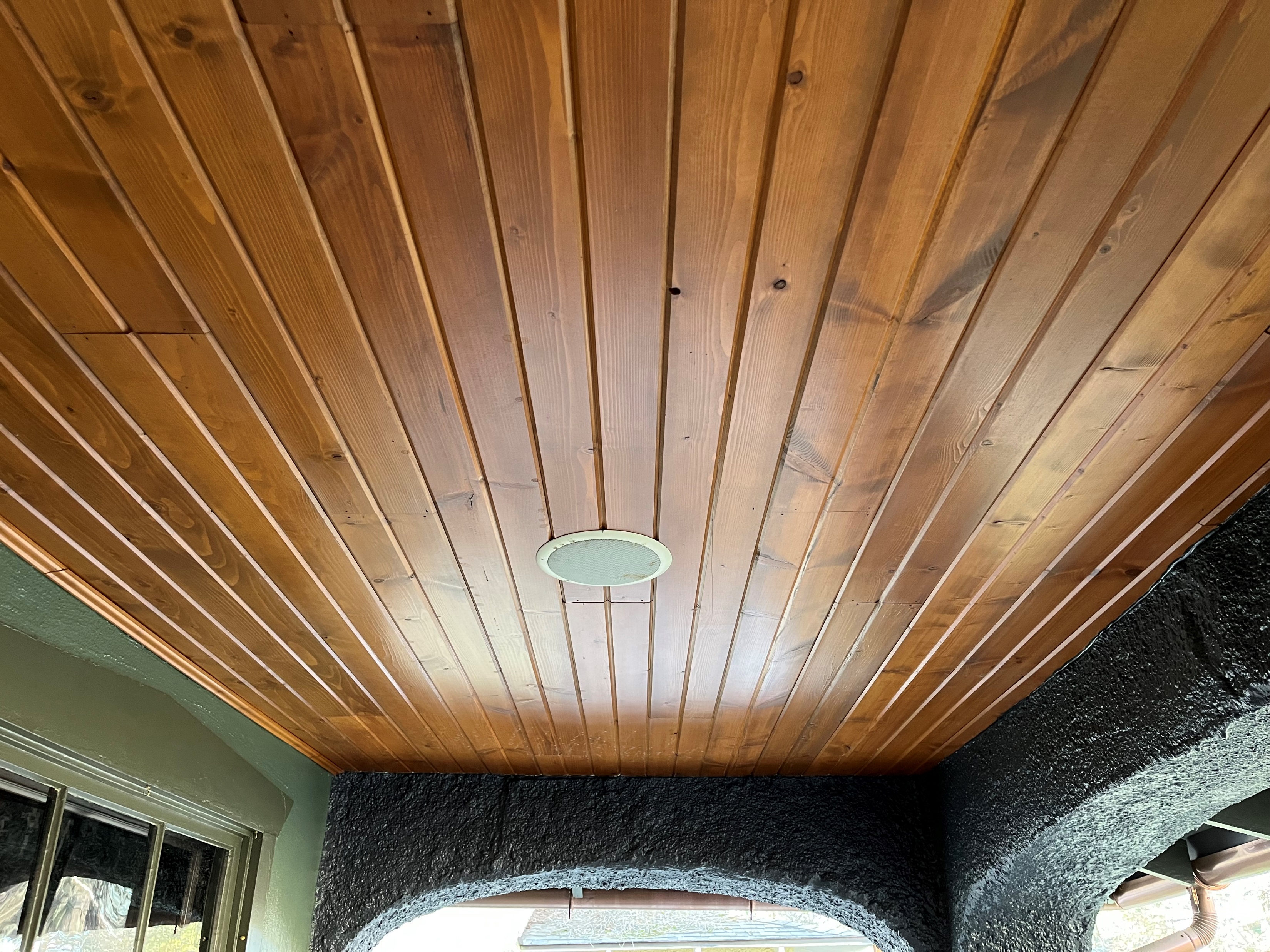 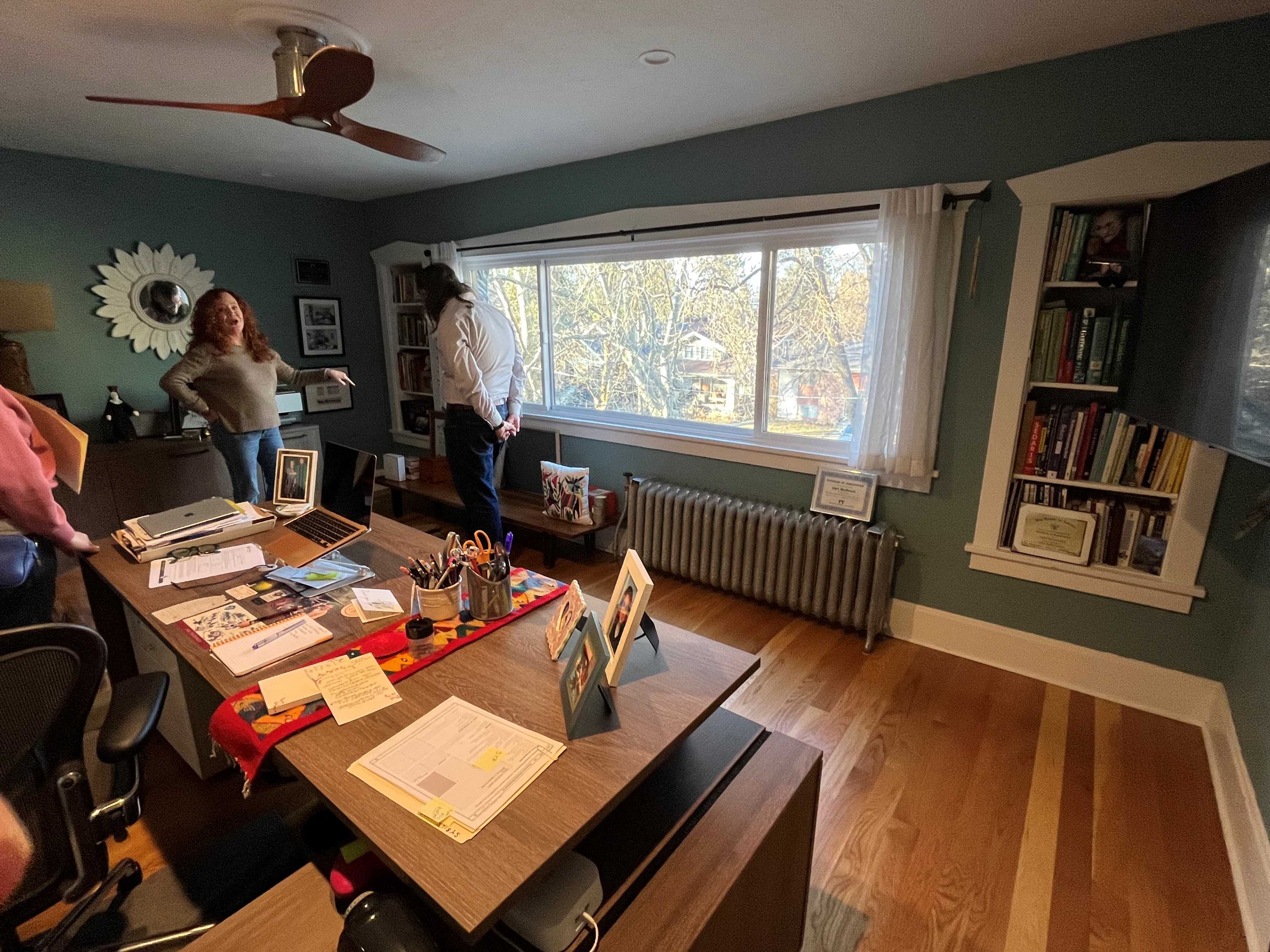 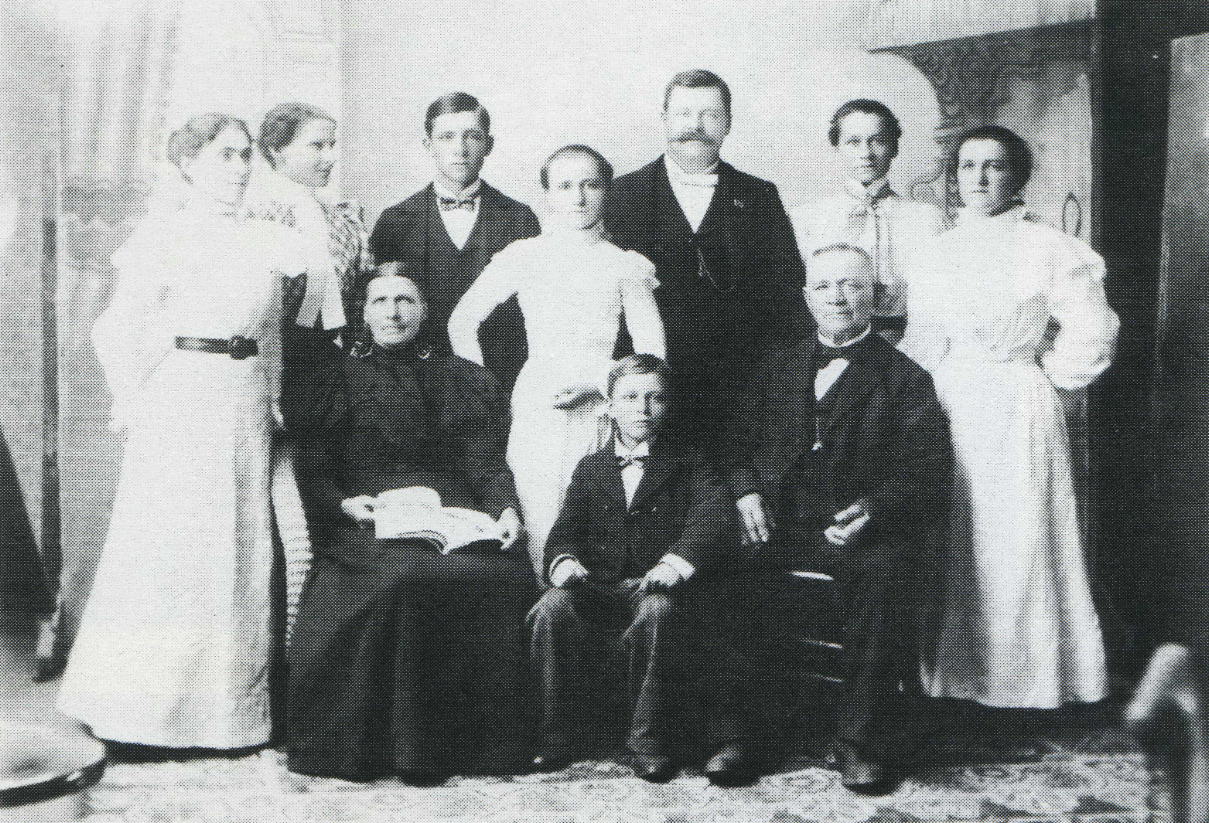 Mary Tollefsen Morrison
T.H. Tollefsen
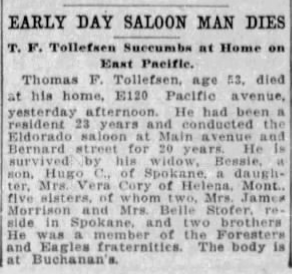 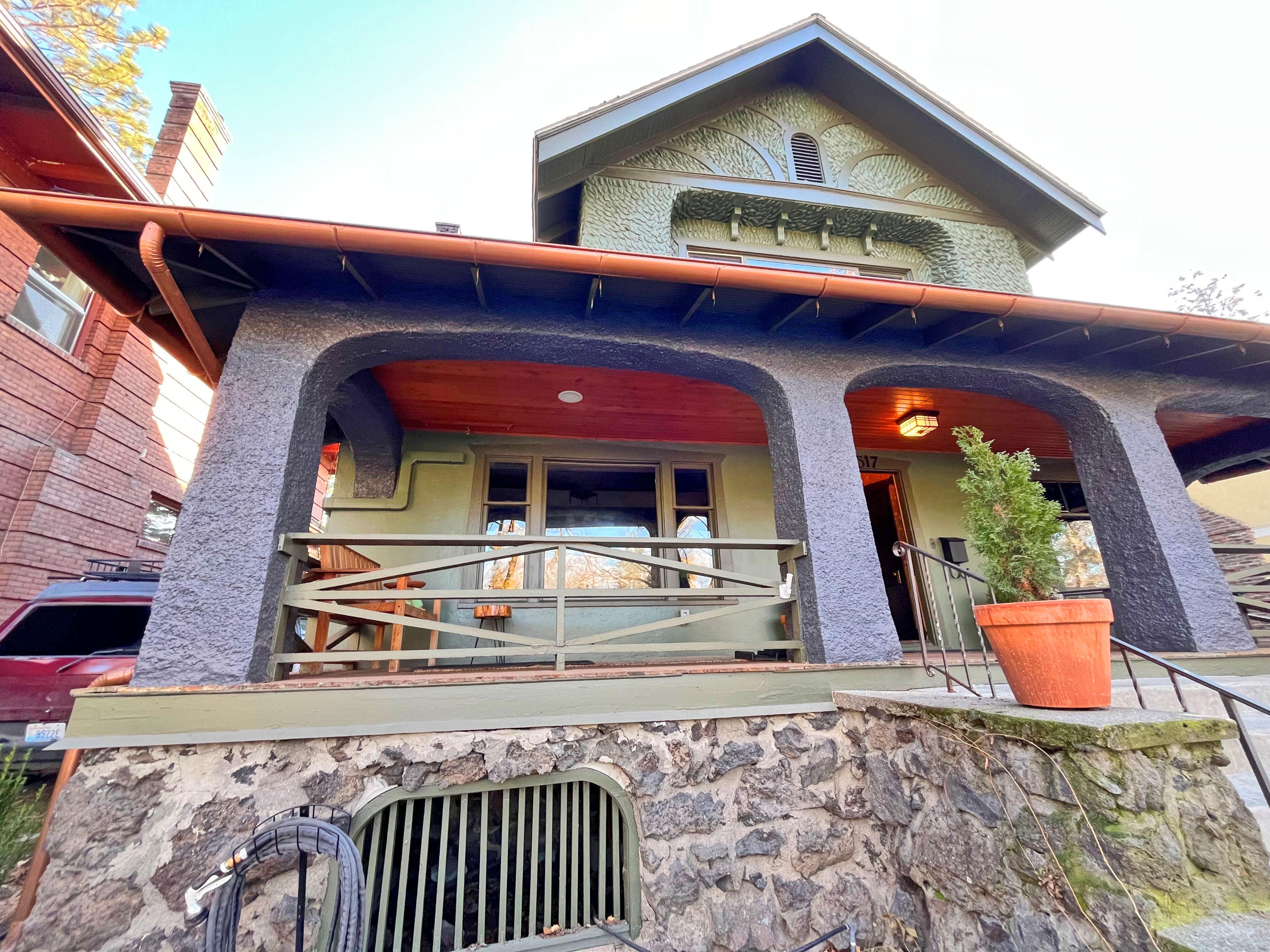 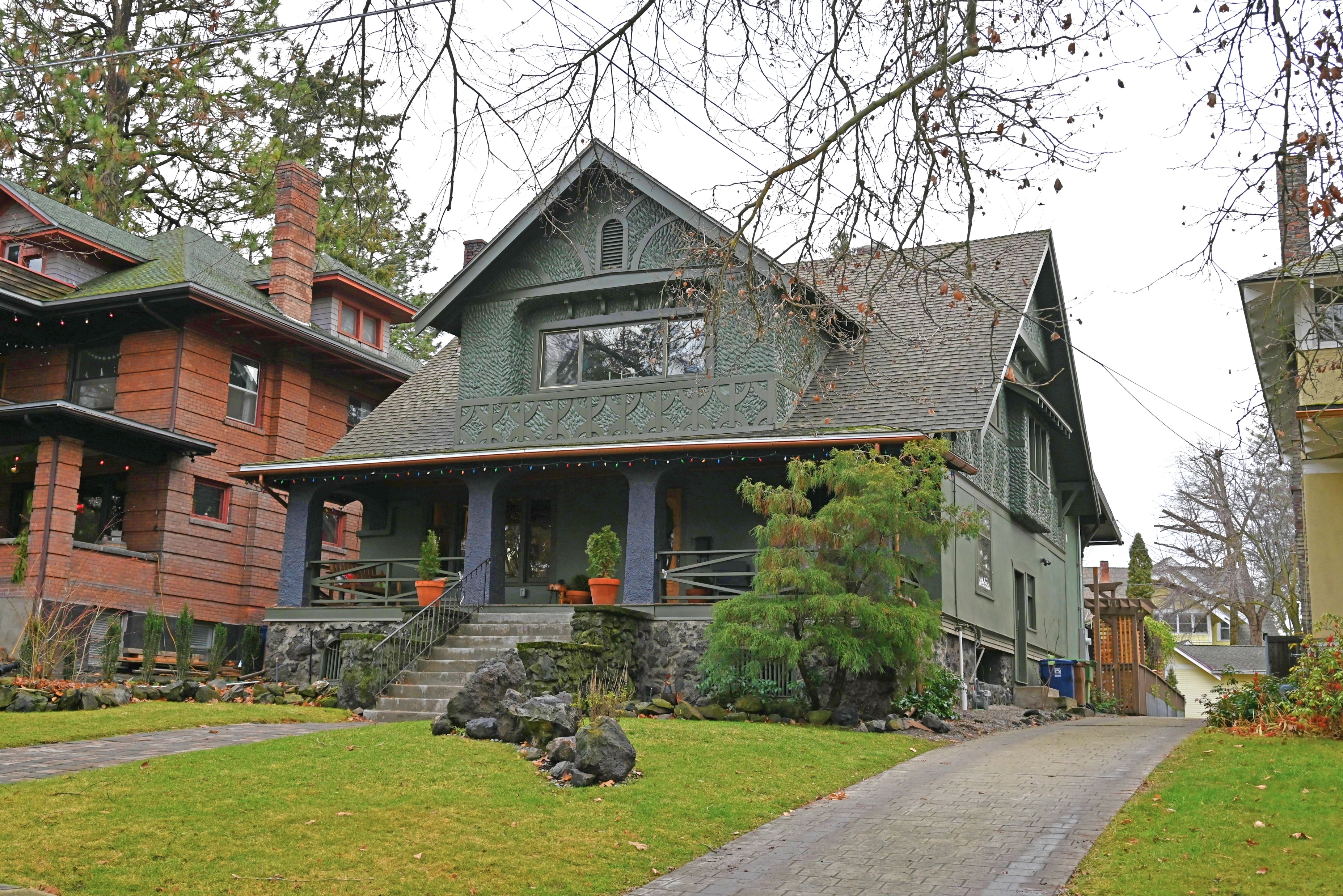